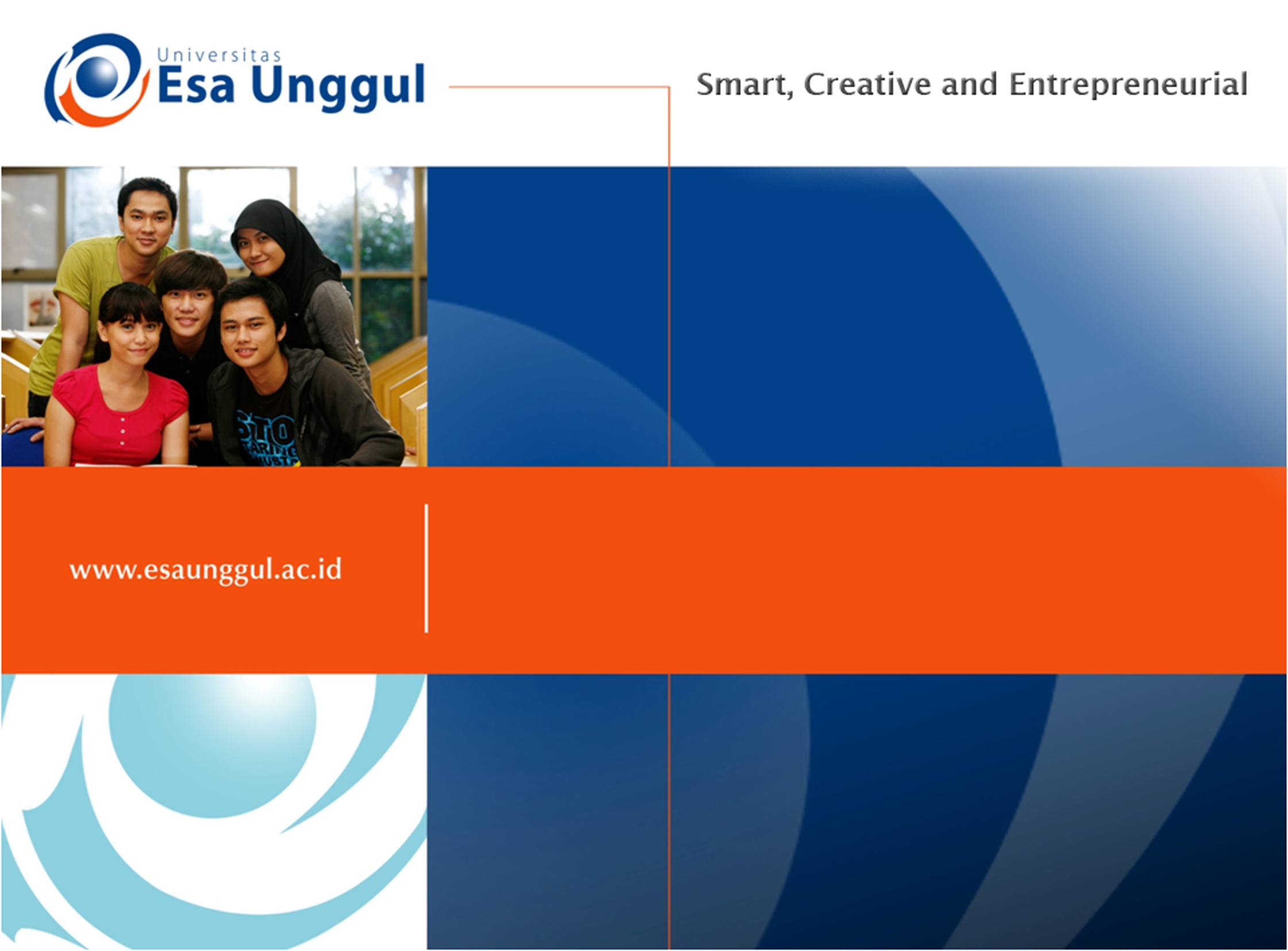 Metodologi Berfikir Sistem
SESI-6
Ade Heryana
Prodi Kesmas, FIKES Univ. Esa Unggul
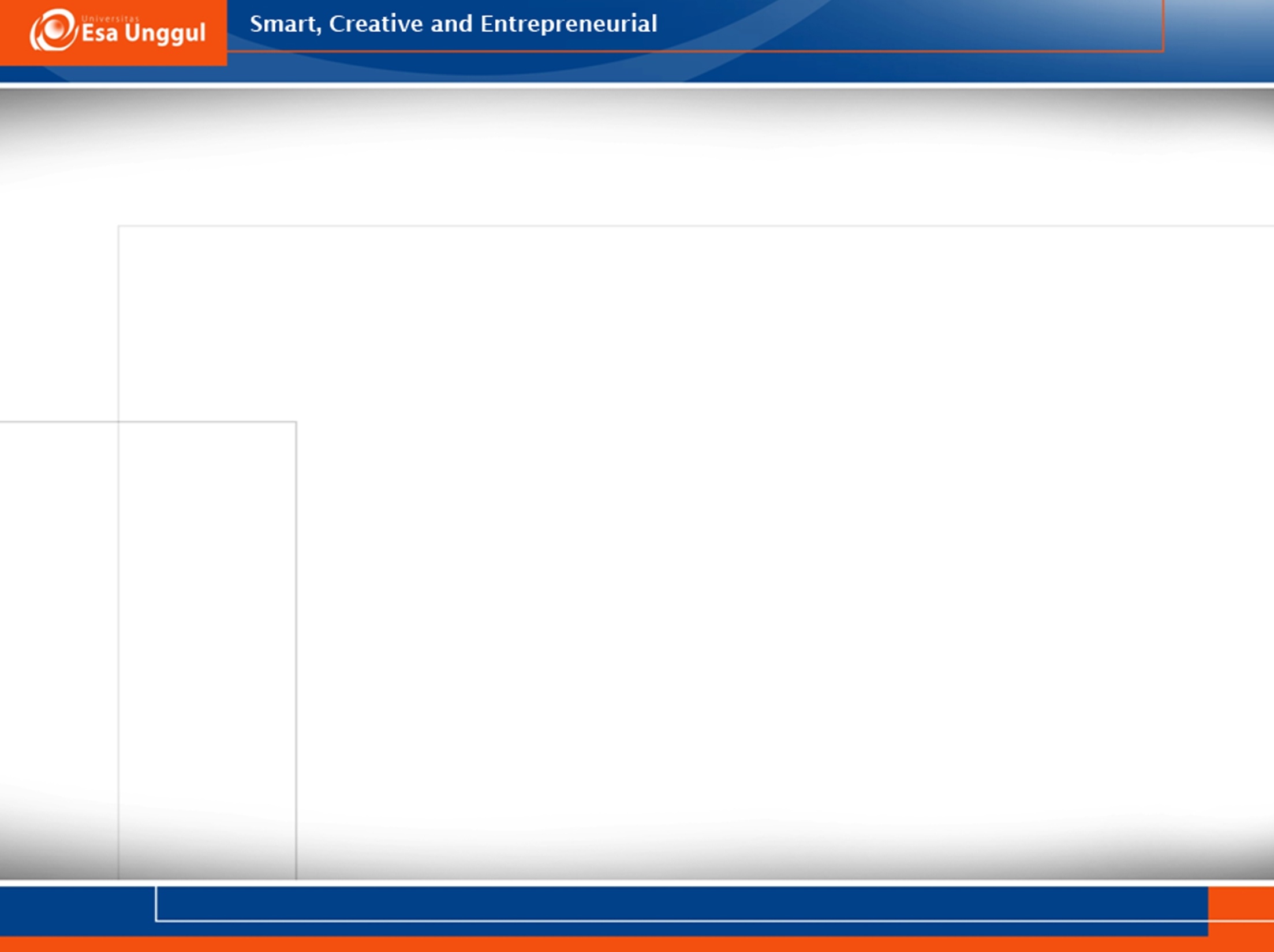 Kepustakaan
Hester, Patrick T., dan Kevin MacG. Adams. 2014. Systemic Thinking: Fundamentals for Understanding Problem and Messes. Switzerland: Springer International. [e-book]
Haines, Stephen (editor). 2004. 50 One-minute Tips for Leader: Using the Systems Thinking Approach. California: System Thinking Press [e-book]
World Health Organization. 2009. Systems Thinking for Health Systems Strengthening. WHO Press. [e-book]
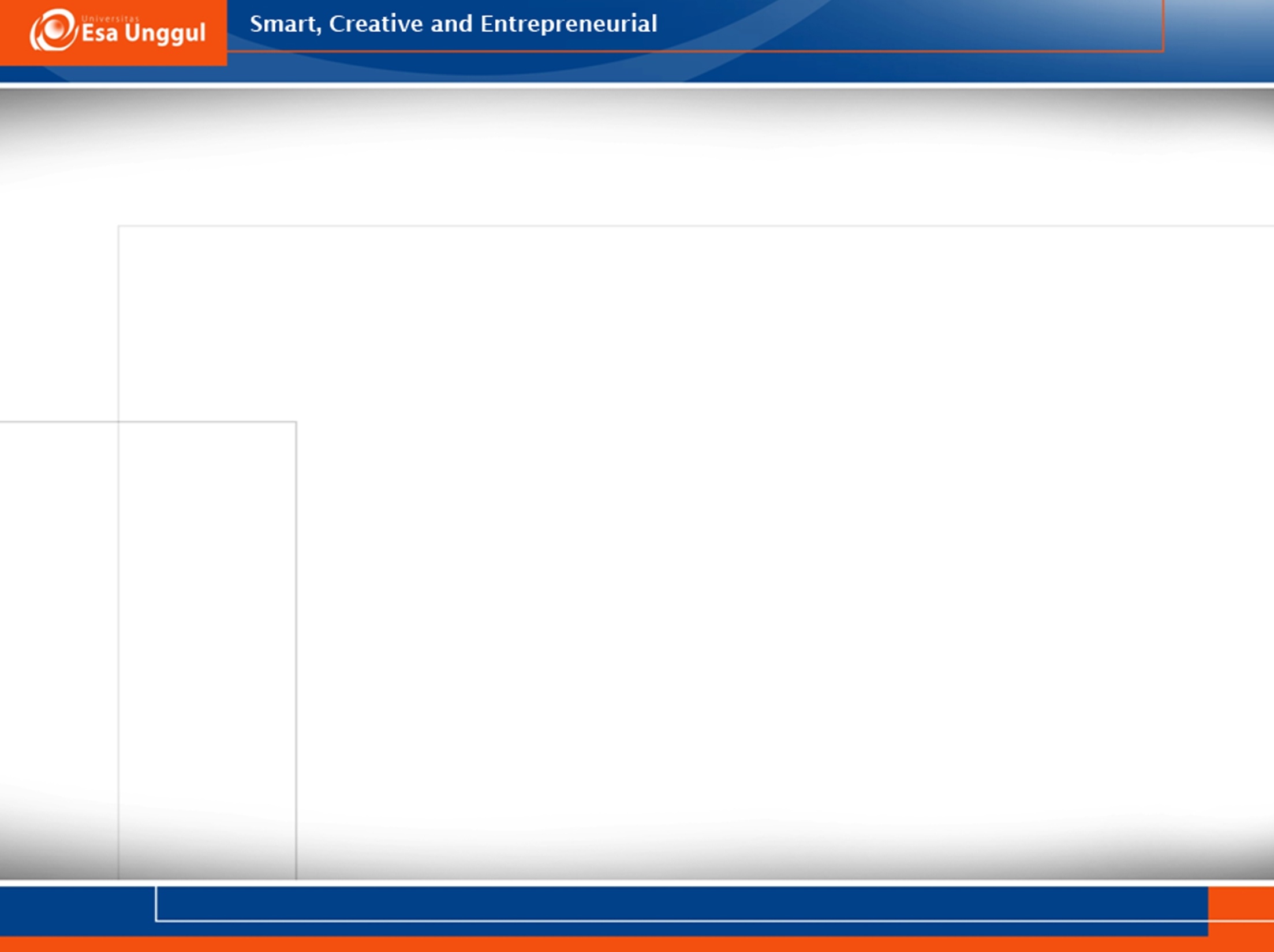 KEMAMPUAN AKHIR YANG DIHARAPKAN
Menjelaskan metodologi yang digunakan dalam berfikir sistem
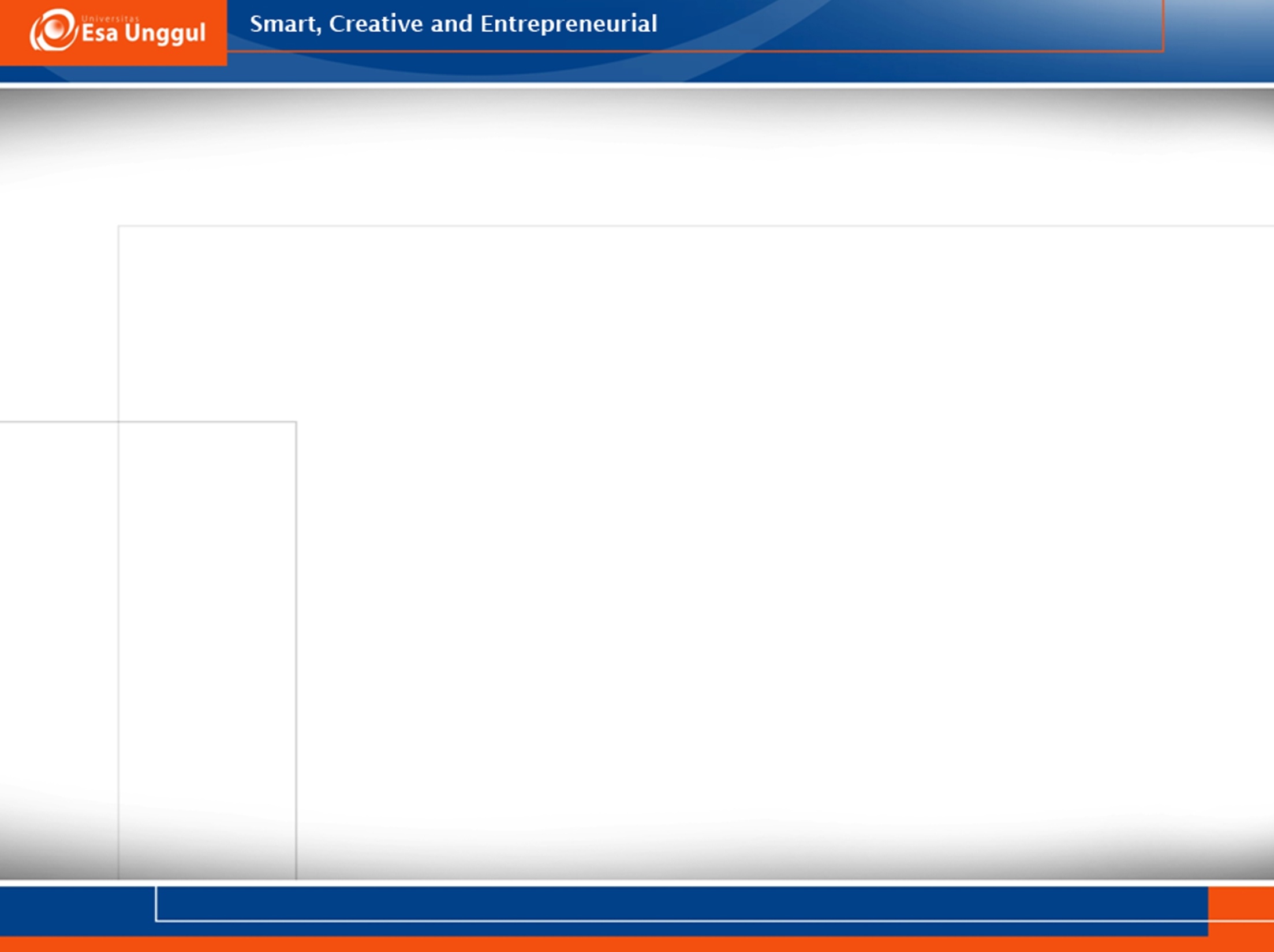 Metodologi Berfikir Sistem
Hester & Adams (2015, hal. 80)
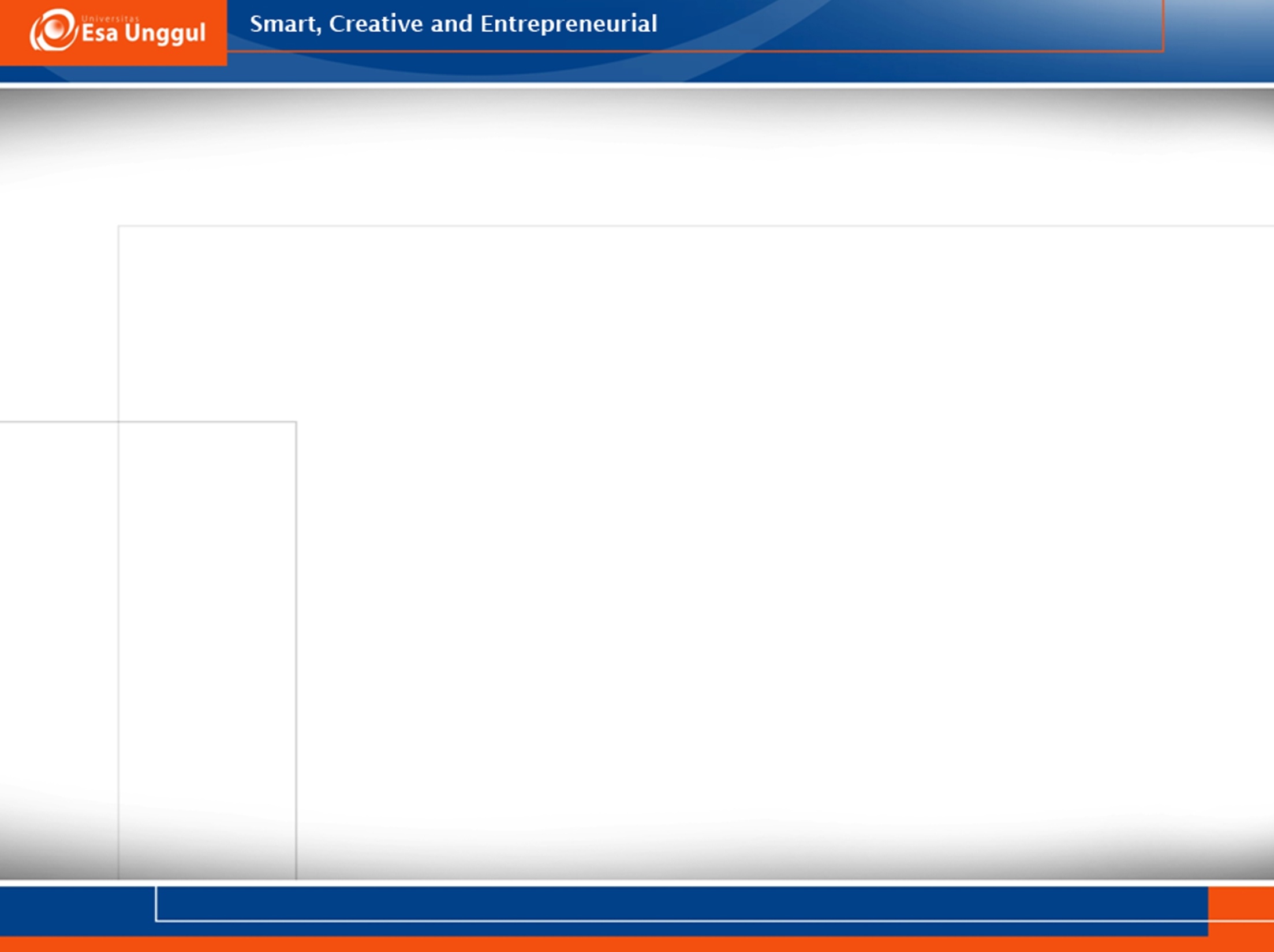 “Who” dalam Berfikir Sistem (1)
“Who” merupakan pertanyaan terhadap pihak-pihak yang berkepentingan dengan sistem (stakeholder analysis)
Stakeholder pada organisasi bisnis =
Customers/Users/Clients/pelanggan/konsumen/pasien
Suppliers/pemasok/distributor/pedagang besar
Employees/pegawai/karyawan
Regulators/pemerintah/penentu kebijakan
Team members/anggota tim
Hester & Adams (2014, hal. 81)
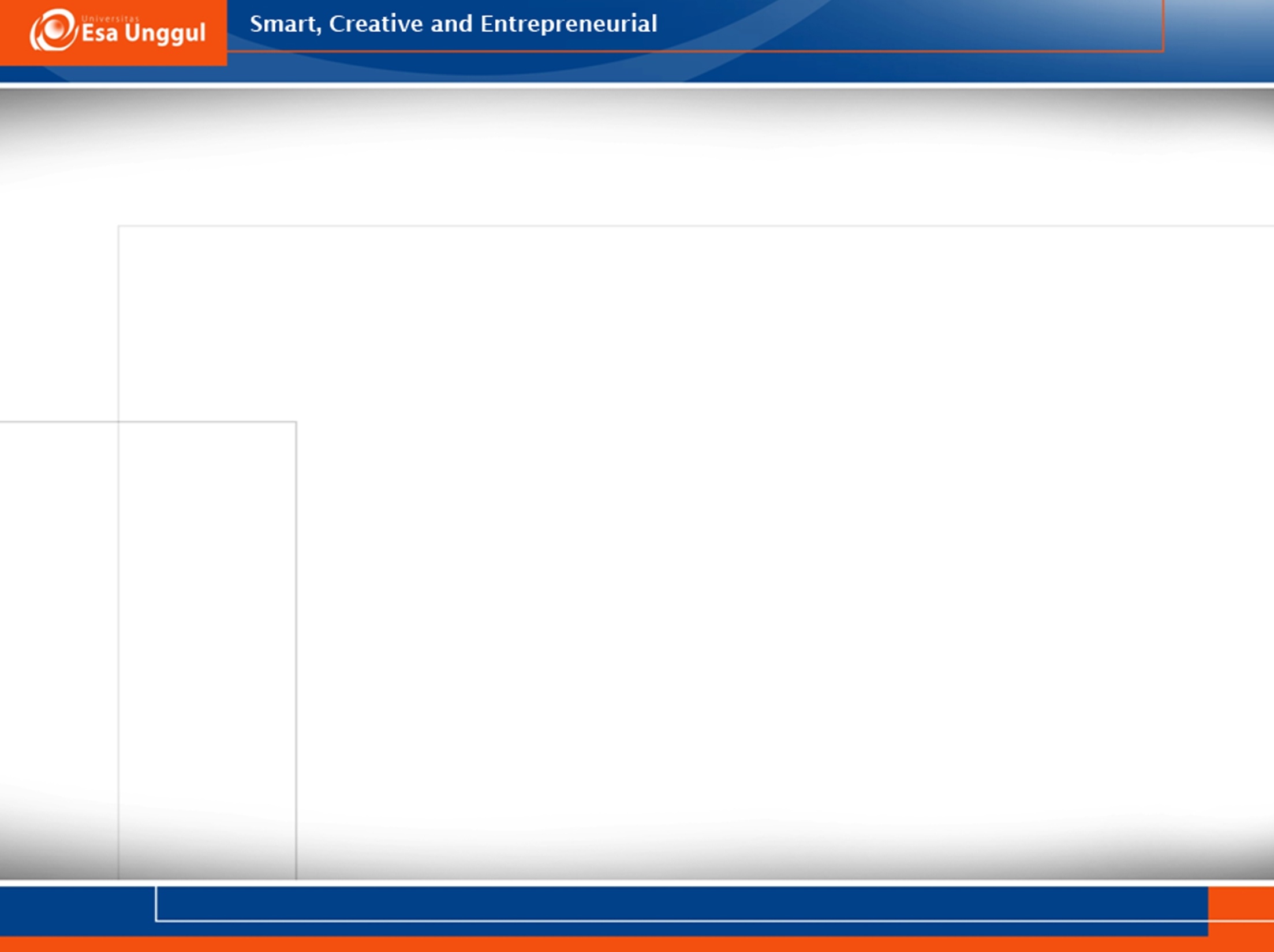 “Who” dalam Berfikir Sistem (2)
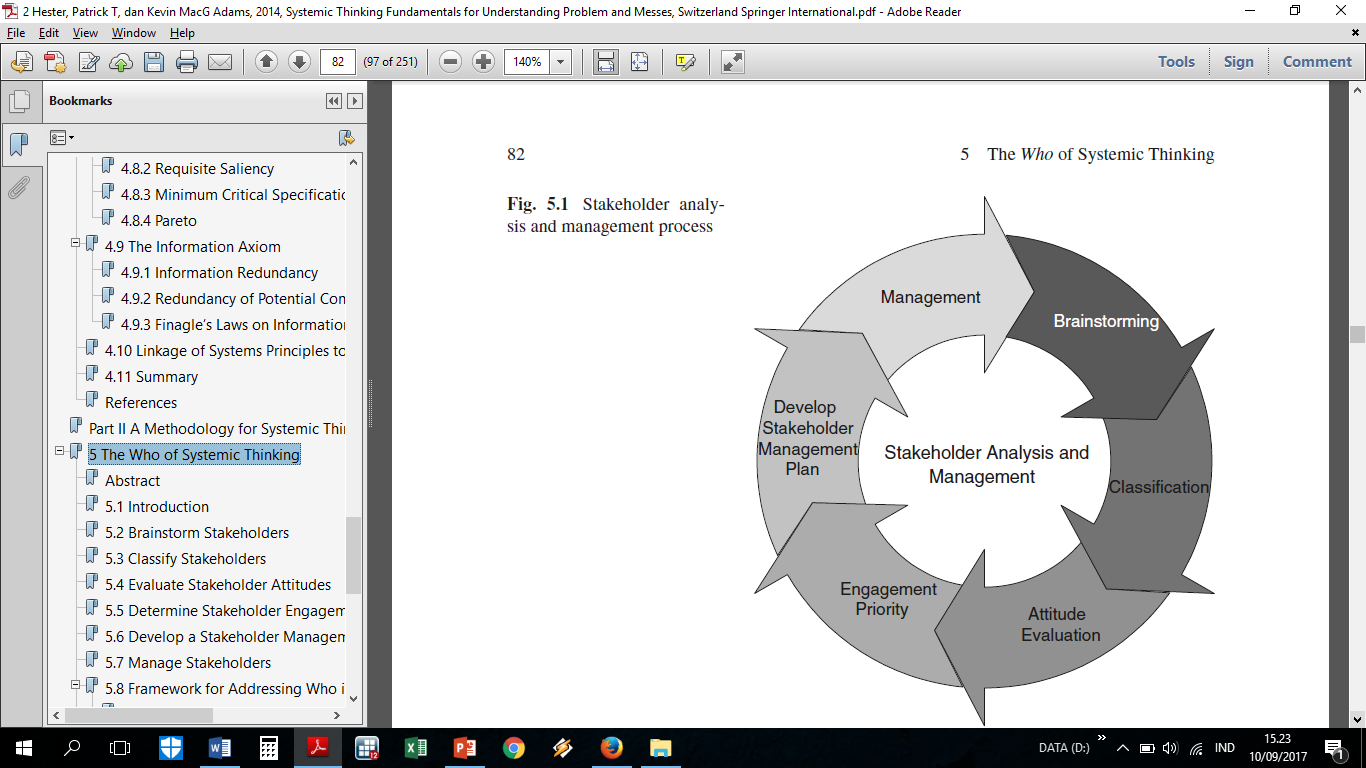 Analisis Pemangku Kepentingan (Stakeholder analysis):
Brainstorming (bertukar pendapat)
Classification (pengelompokkan)
Attitude evaluation (evaluasi sikap)
Engagement priority (menentukan prioritas ikatan)
Develop stakeholder management plan (mengembangkan rencana pengelolaan pemangku kepentingan)
Management (pengelolaan)
Hester & Adams (2014, hal. 51-52)
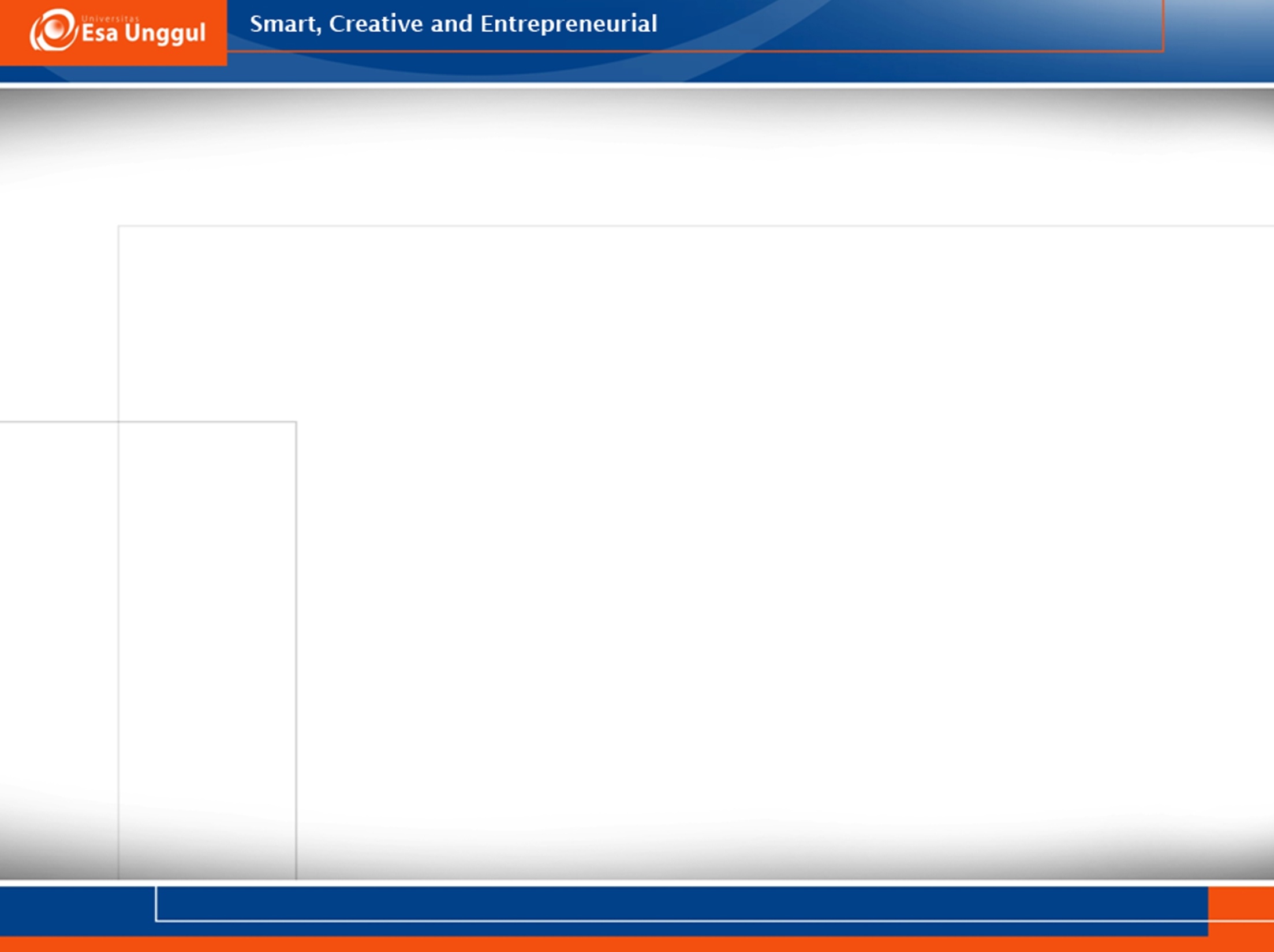 “Who” dalam Berfikir Sistem (3)
Brainstorming stakeholders
Bertujuan: mengetahui berbagai hal yang dikehendaki oleh pihak-pihak yang berkepentingan terhadap sistem
Contoh hasil brainstorming stakeholder mengenai pencegahan HIV/Aids dengan metode kondom di lokalisasi:
Pihak Dinas Kesehatan ingin: angka prevalensi HIV berkurang
Pihak Dinas Sosial ingin: masalah sosial pada WPS berkurang, tidak menganggur, dan memiliki keterampilan
Pihak tokoh agama ingin: para WPS berhenti dan kembali ke jalan yang benar
Pihak tokoh masyarakat ingin: ketenteraman dan ketertiban wilayah terjaga
Pihak LSM HIV Aids ingin: tidak ada stigma negatif terhadap penderita Aids
Pihak LSM Kewanitaan ingin: ada perlindungan terhadap para WPS
Pihak Puskesmas ingin: program Promkes dan layanan pengobatan HIV-Aids berjalan lancar 
Pihak Lokalisasi ingin: kesejahteraan WPS (termasuk pengelola) terpenuhi
Pihak Produsen kondom ingin: produknya terjual dengan cara-cara yang etis
Dan sebagainya...
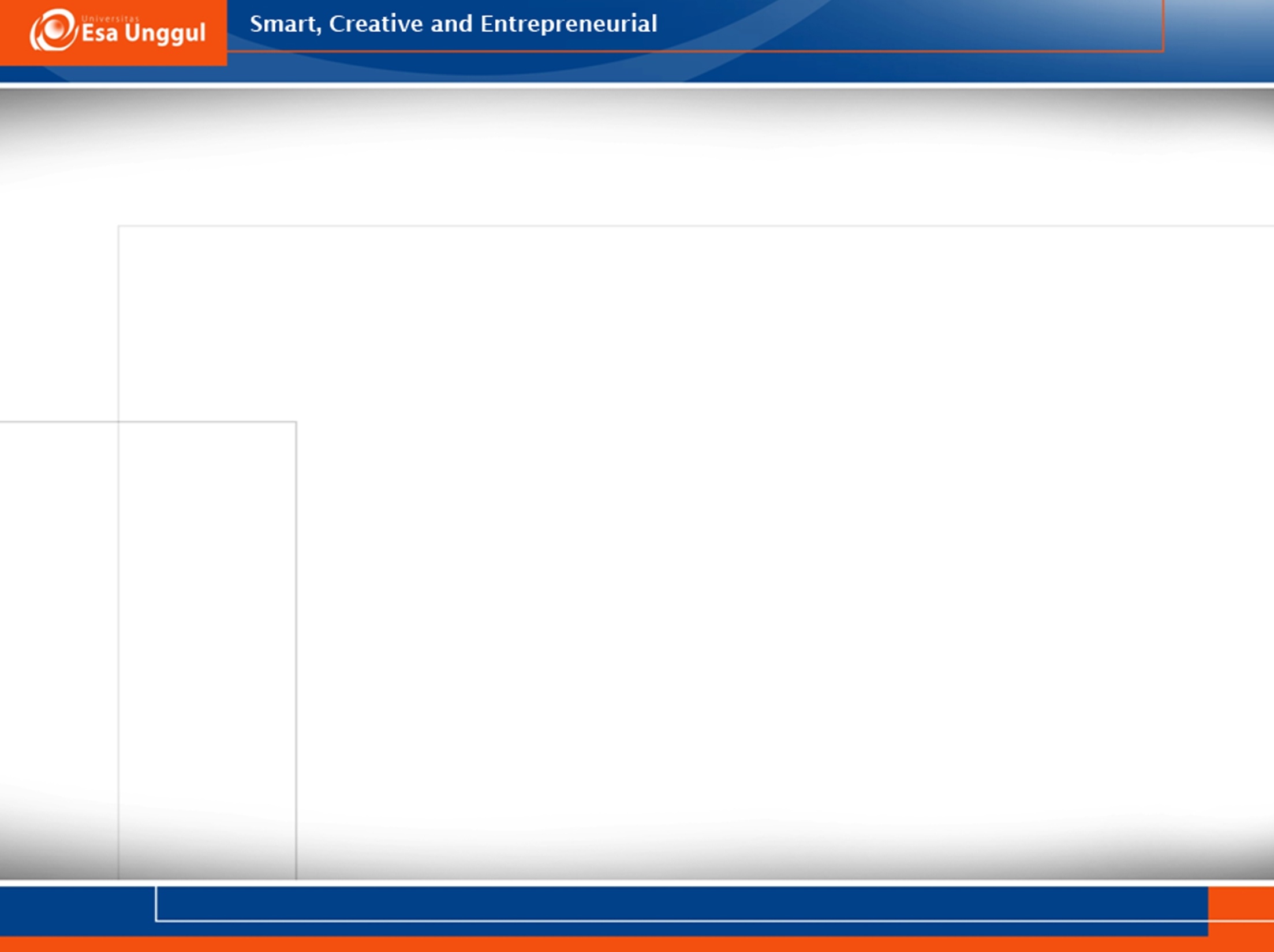 “Who” dalam Berfikir Sistem (4)
Classify stakeholders
Bertujuan: mengetahui seberapa besar tingkat perhatian pemangku kepentingan oleh organisasi
Menurut Mitchell dkk, ada tiga unsur penting untuk menilai stakeholder:
Power (kekuasaan) yaitu kemampuan stakeholder membina hubungan dengan pihak lain, namun pihak lain tersebut tidak dapat melakukannya. Misalnya: si A mampu membina hubungan dengan B, namun si B tidak dapat.
Legitimacy (legitimasi) yaitu persepi atau asumsi orang lain tentang aktivitas stakeholder yang dapat diterima, sesuai atau selaras dengan norma-norma, kepercayaan, dan pemahaman dalam sistem.
Urgency (prioritas) yaitu tingkat perhatian stakeholder terhadap masalah-masalah penting
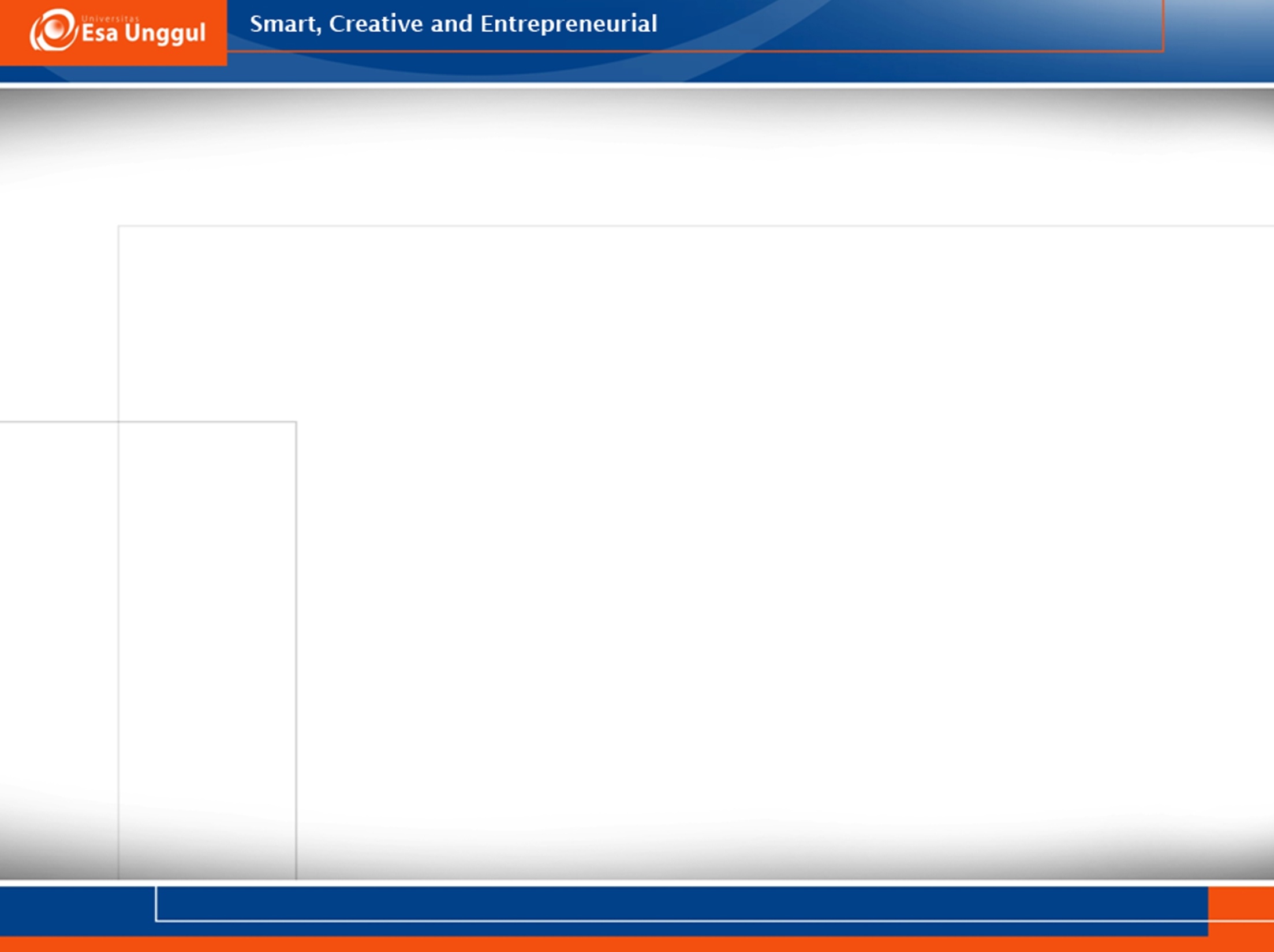 POWER
Non-stakeholder
Dangerous stakeholder
Dominant stakeholder
Definitive 
stakeholder
Dependent stakeholder
Classify stakeholders
“Who” dalam Berfikir Sistem (5)
URGENCY
LEGITIMACY
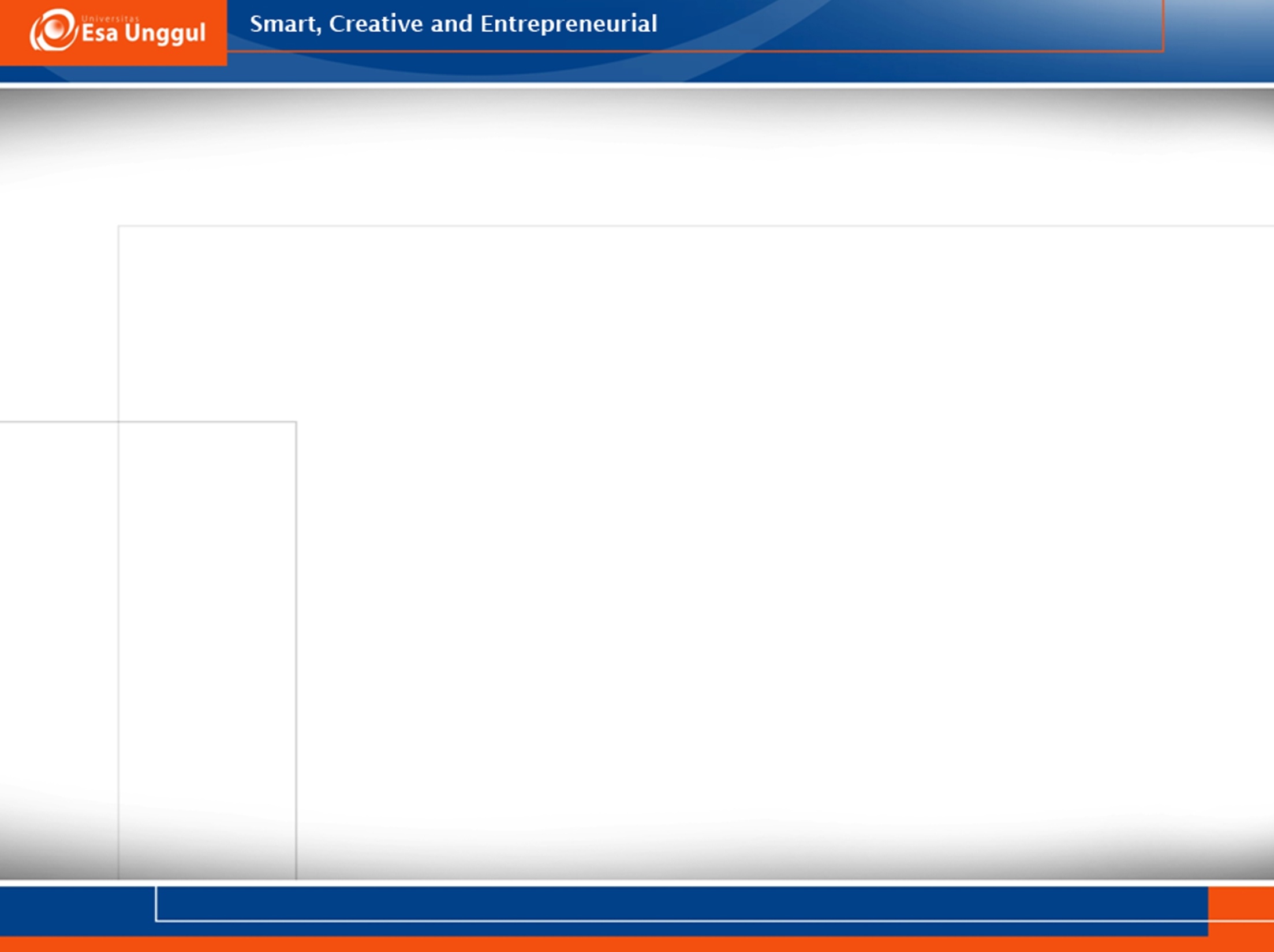 “Who” dalam Berfikir Sistem (6)
Potensi stakeholder mengancam organisasi
Evaluate stakeholders attitudes (mengevaluas sikap pemangku kepentingan)
Bertujuan: menentukan strategi untuk “mengikat” pemangku kepentingan
Menurut Savage dkk, ada dua kriteria untuk mengevaluasi sikap stakeholder:
Potential for threat (potensi stakeholder yang mengancam organisasi)
Potential for cooperation (potensi stakeholder untuk bekerjasama dengan organisasi)
Tinggi
Rendah
Tinggi
Potensi stakeholder bekerjasama dengan organisasi
Rendah
Strategi untuk melibatkan stakeholder:
Bagi Supportive stakeholder = strategi involve (melibatkan) yaitu melibatkan dalam aktivitas organisasi yang penting dengan memanfaatkan hubungan dan jaringan stakeholder
Bagi Mixed stakeholder = strategi Collaborate (kolaborasi) yaitu melibatkan dalam kemitraan, bila perlu diberi edukasi
Bagi Non-supportive stakeholder = strategi Defend (bertahan) yaitu berusaha mengurangi ketergantungan terhadap stakeholder
Bagi Marginal stakeholder = strategi Monitor (mengawasi) yaitu berusaha memperolah informasi dan melakukan observasi terhadap stakeholder
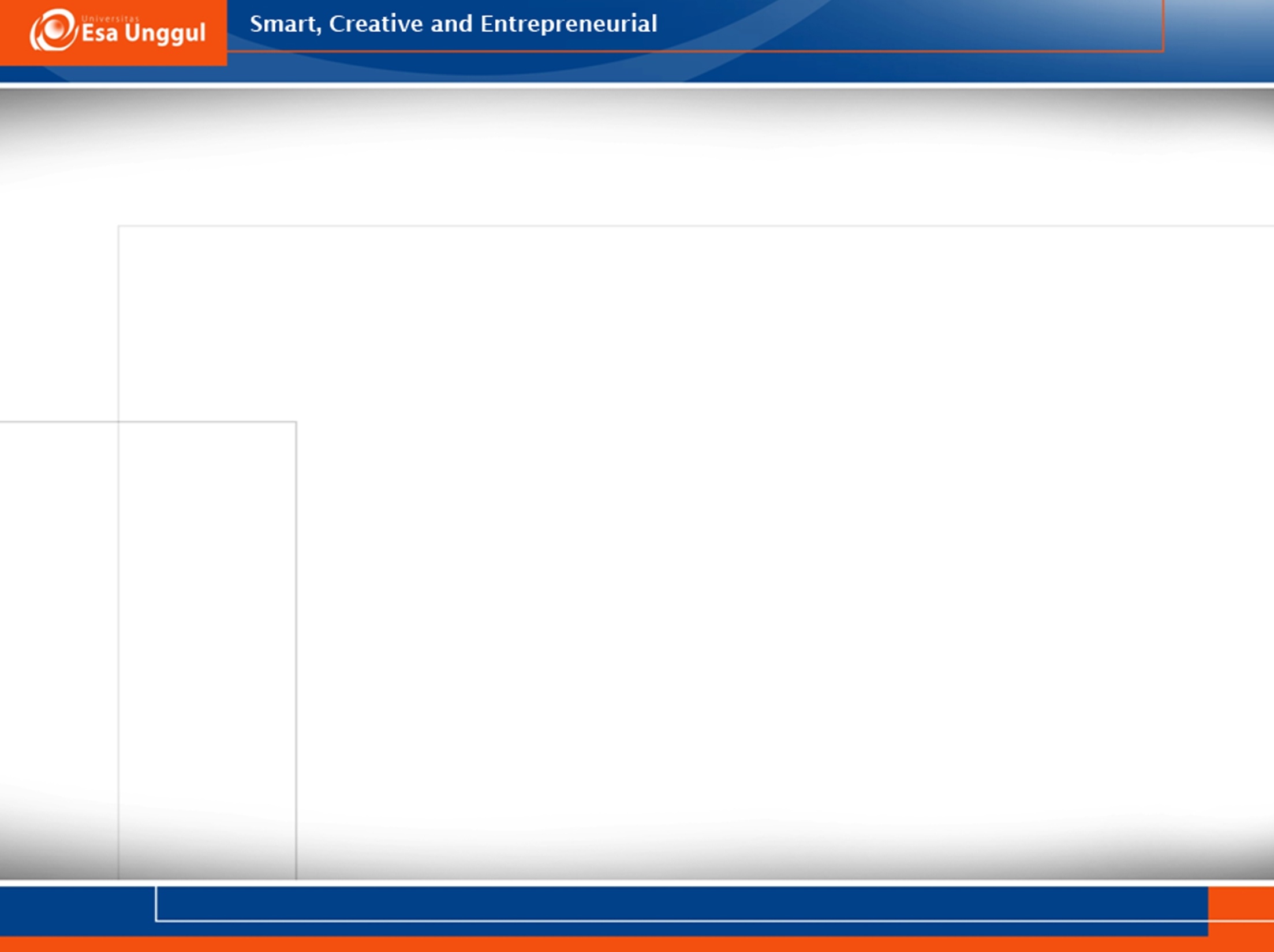 “Who” dalam Berfikir Sistem (7)
Keterangan:
No Action = tidak melakukan apapun
Involve = melibatkan secara aktif dengan memanfaatkan jaringan dan hubungan stakeholder
Defend = berusaha menghindari ketergantungan dengan stakeholder
Collaborate = melibatkan dalam kemitraan, bila perlu diberikan edukasi
Monitor = mengawasi, mencari informasi, dan mengobservasi tentang stakeholder
Hester & Adams (2014, hal. 88)
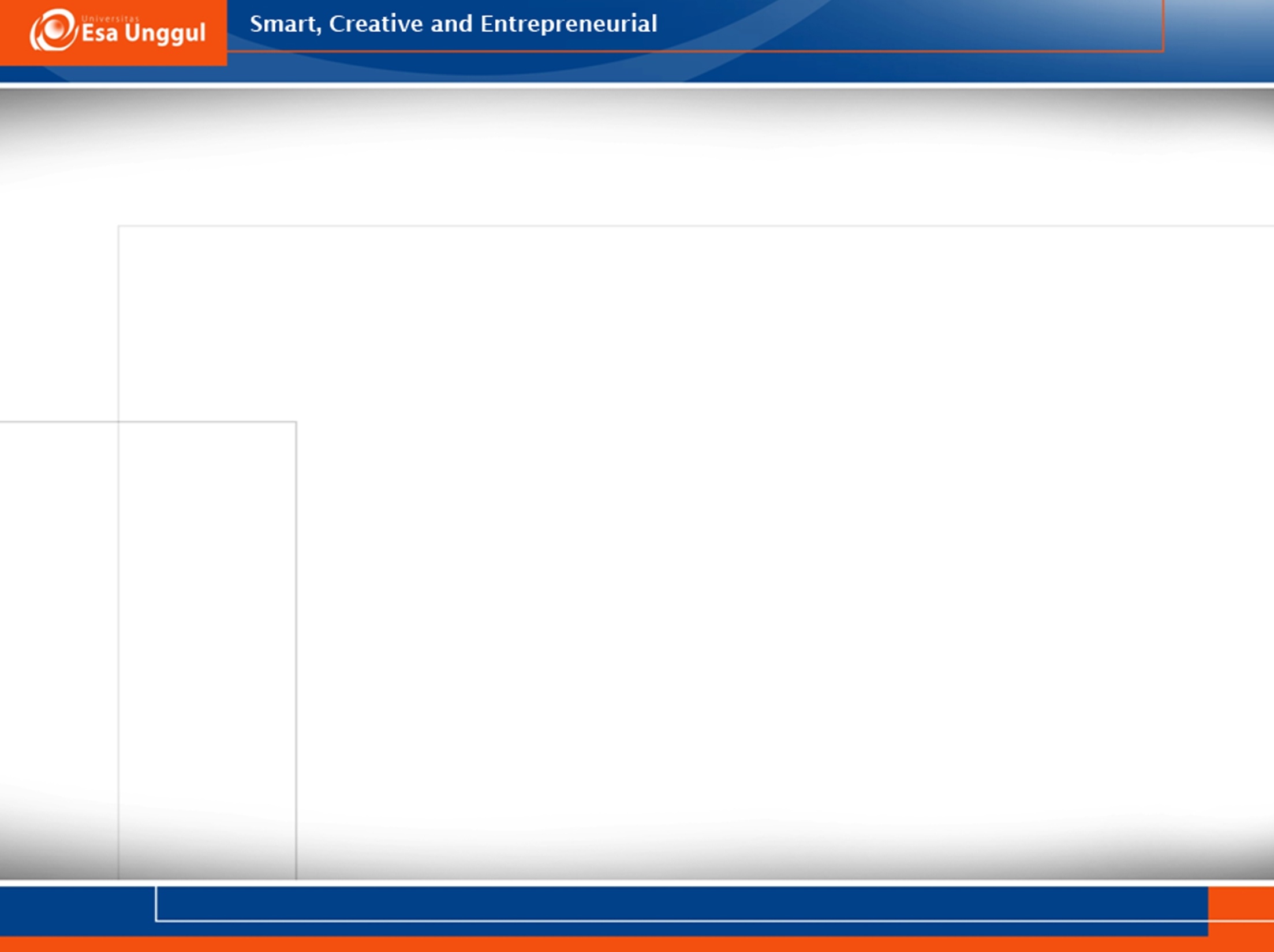 “What” dalam Berfikir Sistem (1)
Fokus dalam pertanyaan “What” adalah atribut dari masalah yang berusaha untuk dipahami
Taksonomi Problem (masalah)
Problem  situasi yang tidak diinginkan atau masalah yang tidak dapat diselesaikan yang berpengaruh signifikan terhadap individu/kelompok, dan ada keinginan untuk ditangani/selesaikan
Outcome  karakteristik yang tidak terlihat dari suatu masalah yang harus dicapai oleh pemangku kepentingan
Ouput  karakteristik yang jelas terlihat dan terukur untuk mengukur kinerja sistem 
Goal  sekumpulan target yang harus dicapai berdasarkan output
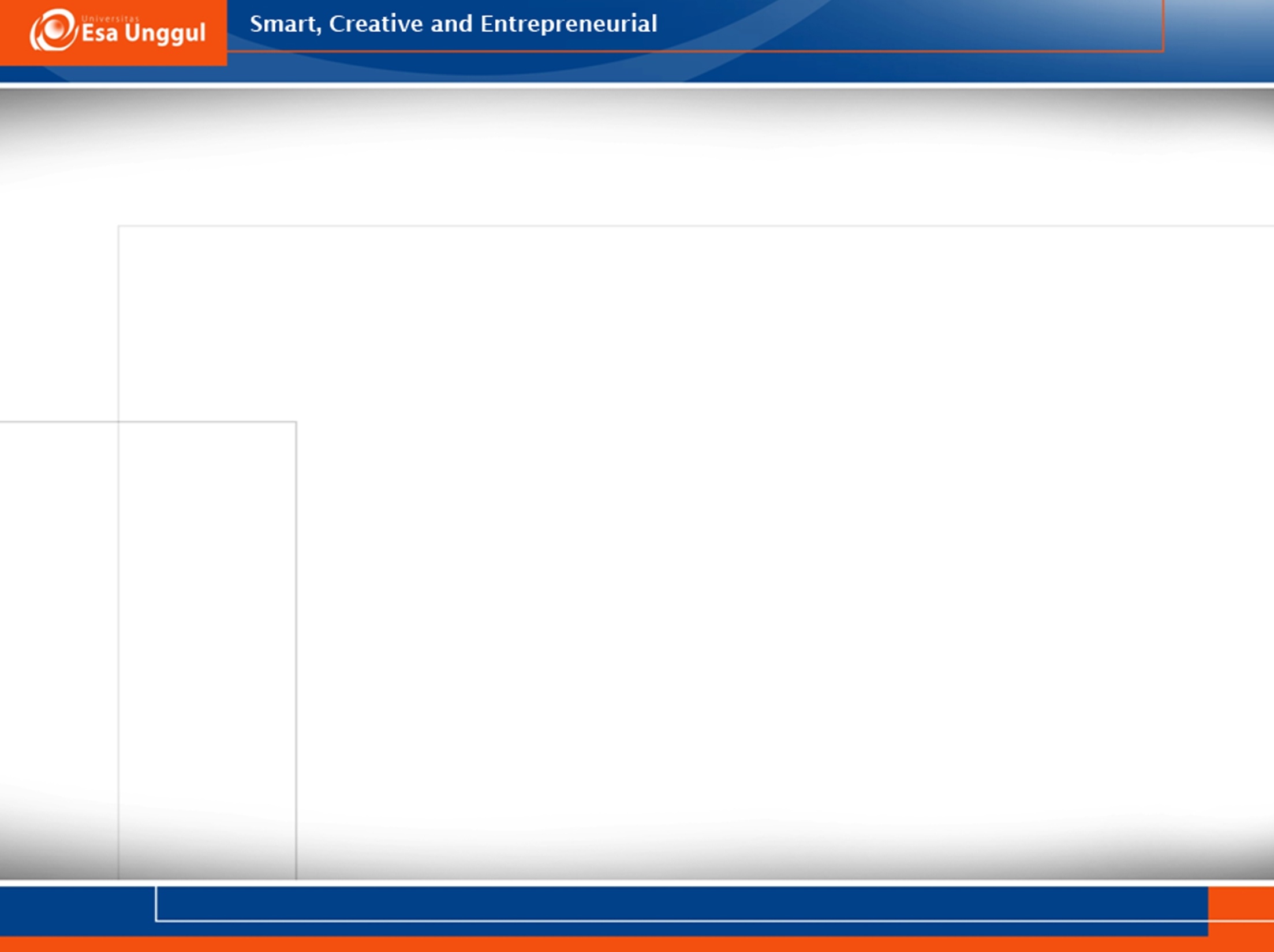 “What” dalam Berfikir Sistem (2)
Menentukan/mendefinisikan outcomes:
Berdasarkan literatur yang relevan pada masalah yang sama
Berdasarkan studi analitik
Mengobservasi proses pengambil keputusan individual
Berkonsultasi dengan ahli
Outcome sulit dievaluasi karena terdiri dari bermacam-macam output, misalnya Kualitas Desain terdiri dari output biaya, penjadwalan, dan kinerja)
Hester & Adams (2014, hal. 53)
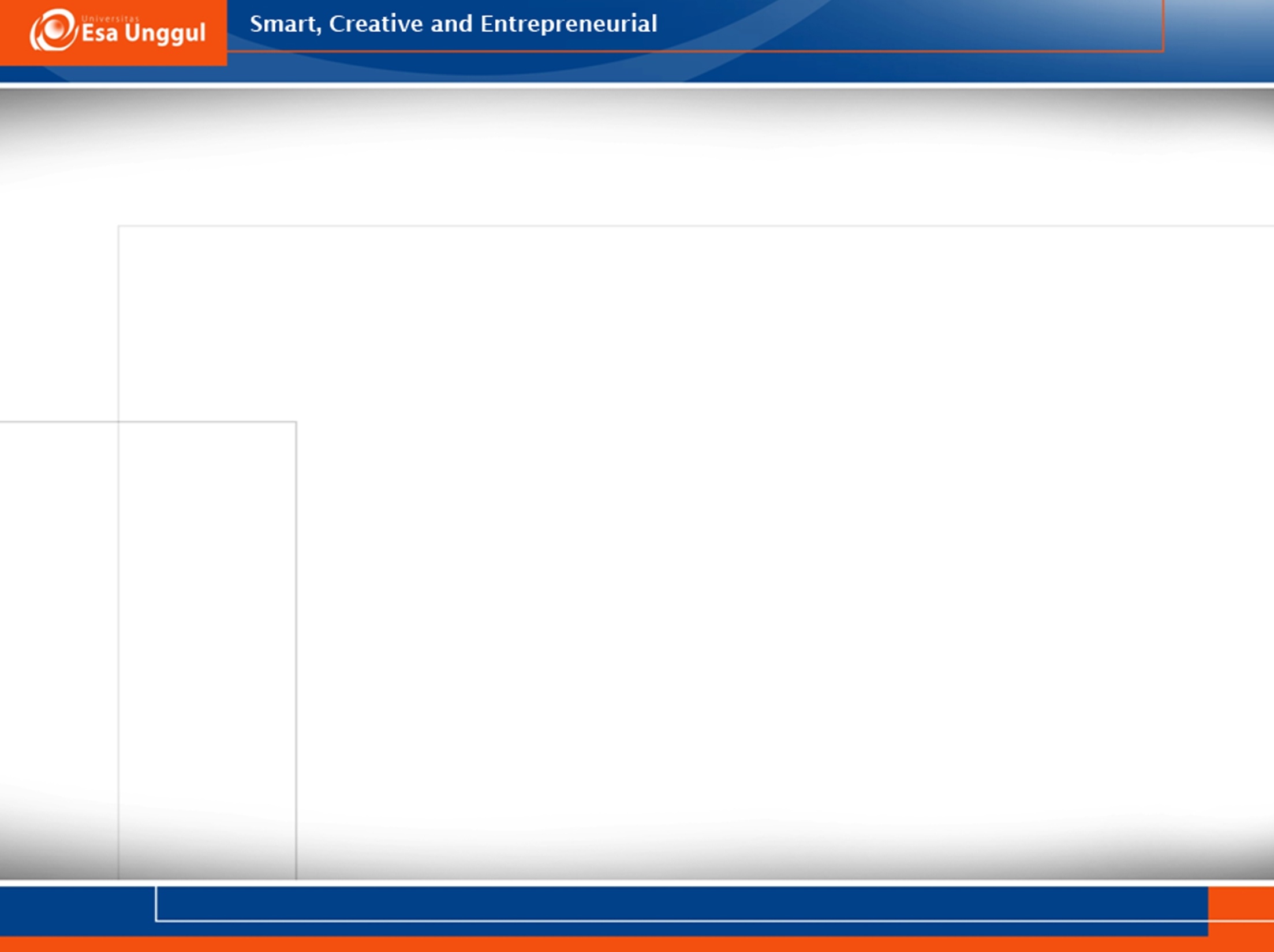 “What” dalam Berfikir Sistem (3)
Karakteristik OUTPUT yang baik:
Complete (lengkap, meliputi seluruh aspek masalah)
Operational (dapat dioperasionalisasikan dan dapat dianalisis)
Decomposable (dapat dipecah-pecah menjadi output yang lebih kecil)
Nonredundant (tidak ada duplikasi dampak)
Minimal (dimensi masalah seminimal mungkin)
Karakteristik OUTPUT menurut Doran  SMART
Specific
Measurable
Assignable
Realistic
Time physical mechanism-related
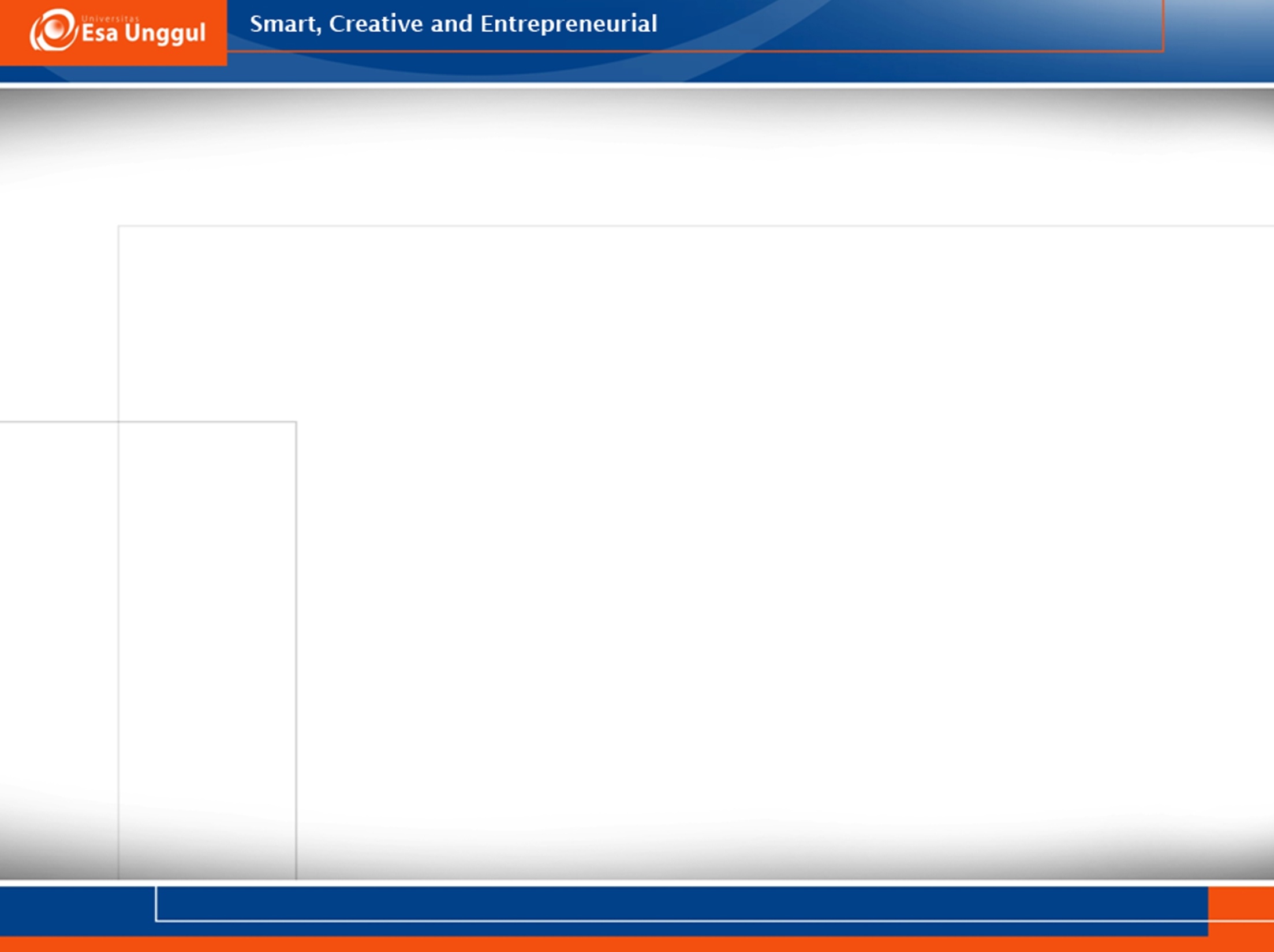 “Why” dalam Berfikir Sistem (1)
Pertanyaan “Why” berusaha mendapatkan:
Alasan dan tujuan dalam menjalankan suatu hal (Motivasi)
Hubungan sebab akibat antara kejadian dengan aktivitas seseorang
Pict: biomatrixtheory.com
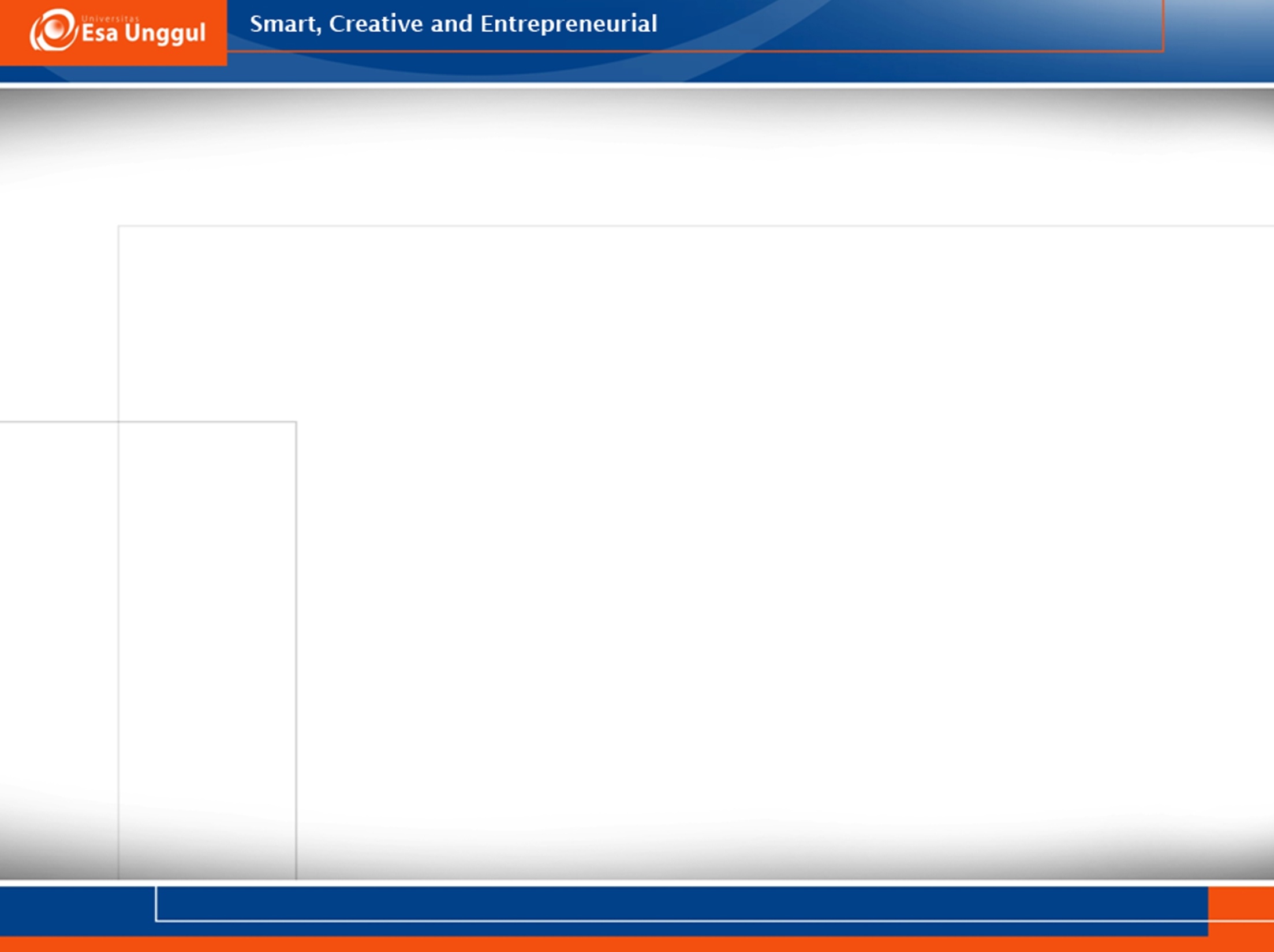 “Where” dalam Berfikir Sistem (1)
Pertanyaan “Where” tidak hanya berhubungan dengan lokasi, namun juga menerangkan:
Ruang lingkup
Faktor-faktor
Kondisi
Nilai-nilai
Pola-pola
Yang melingkupi masalah, yang disebut dengan KONTEKSTUAL
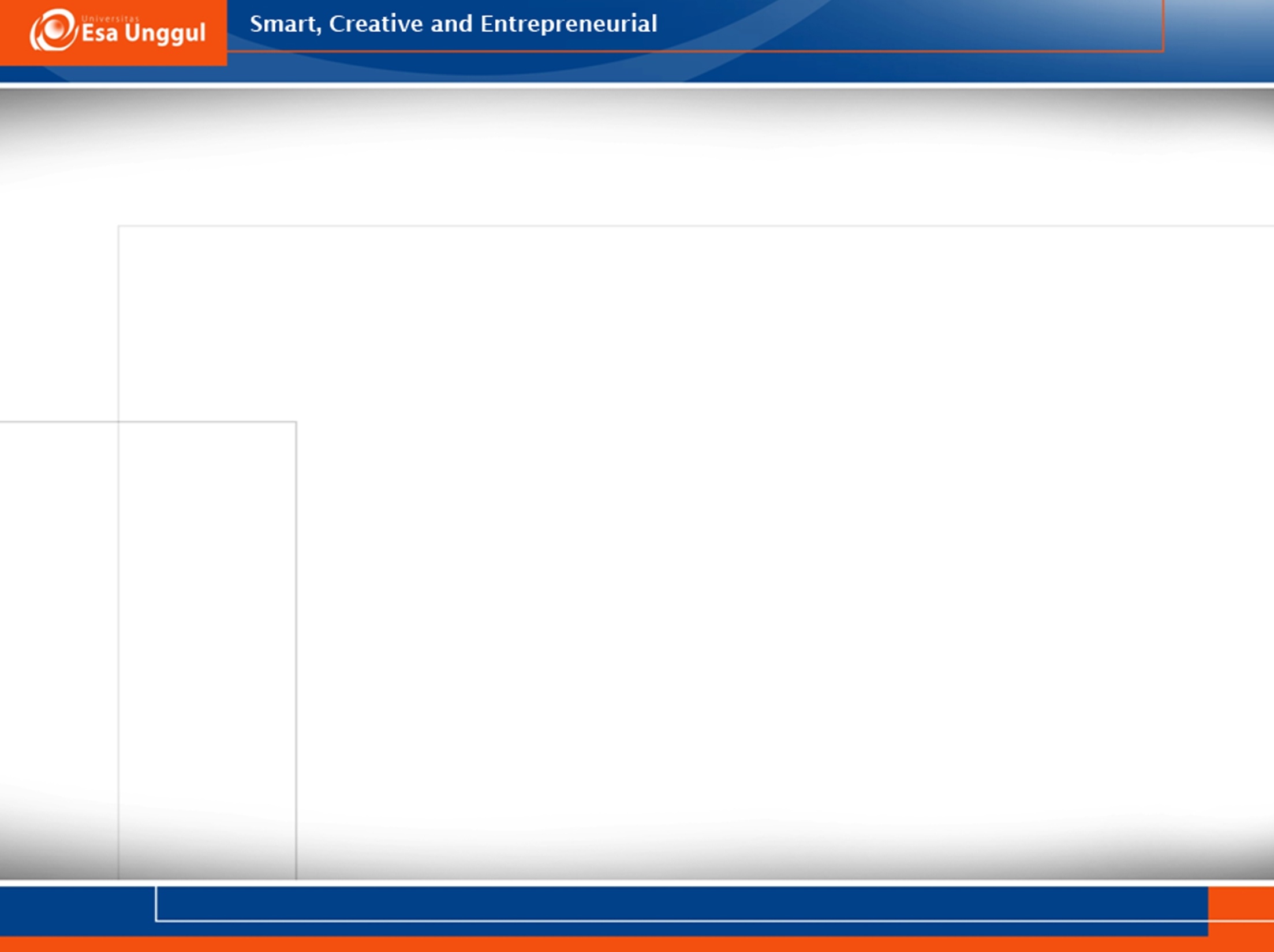 “Where” dalam Berfikir Sistem (2)
Kontekstual dalam Sistem
Hester & Adams (2014, hal. 52)
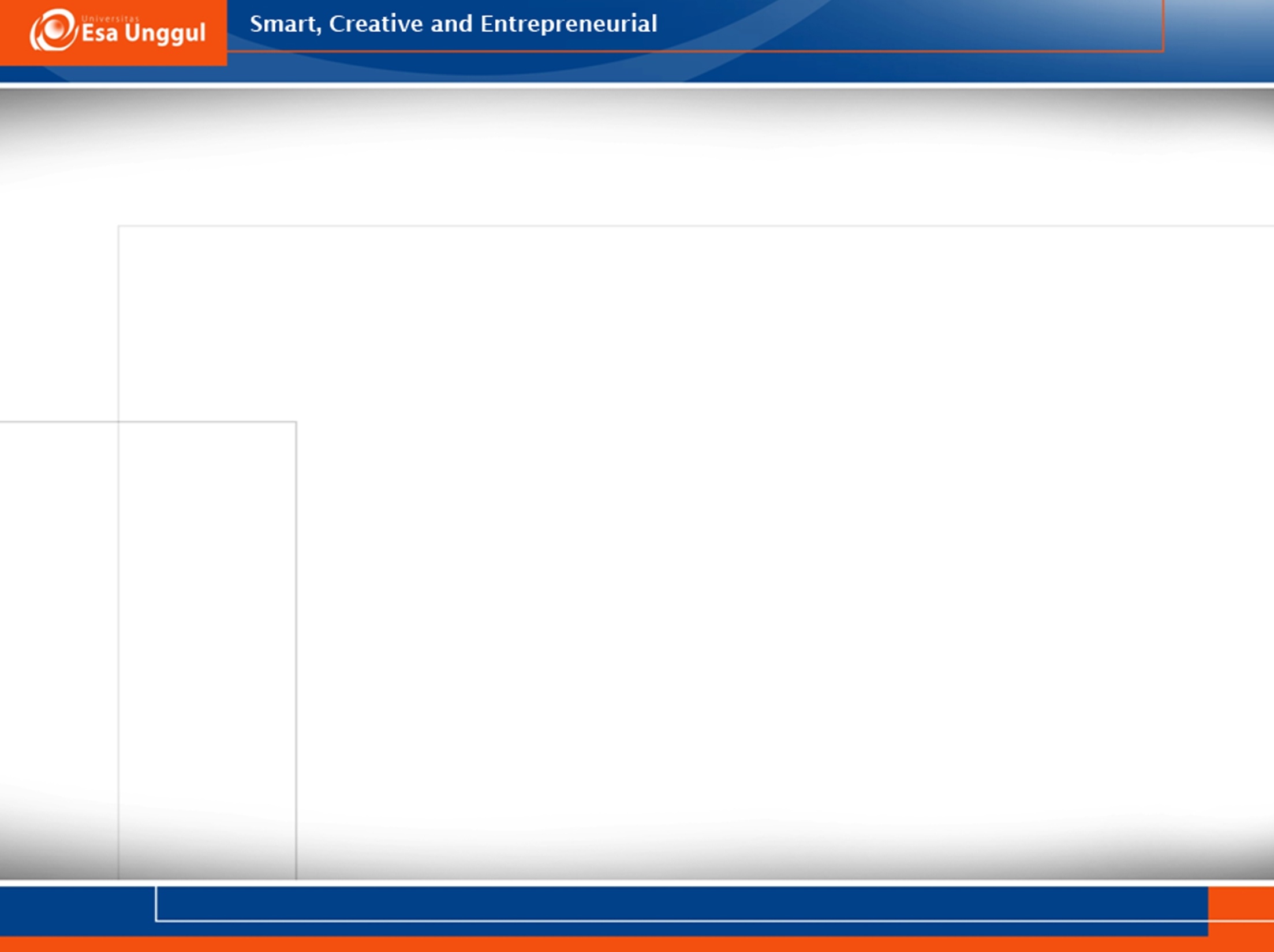 Centrality axiom (Aksioma Terpusat) - 2
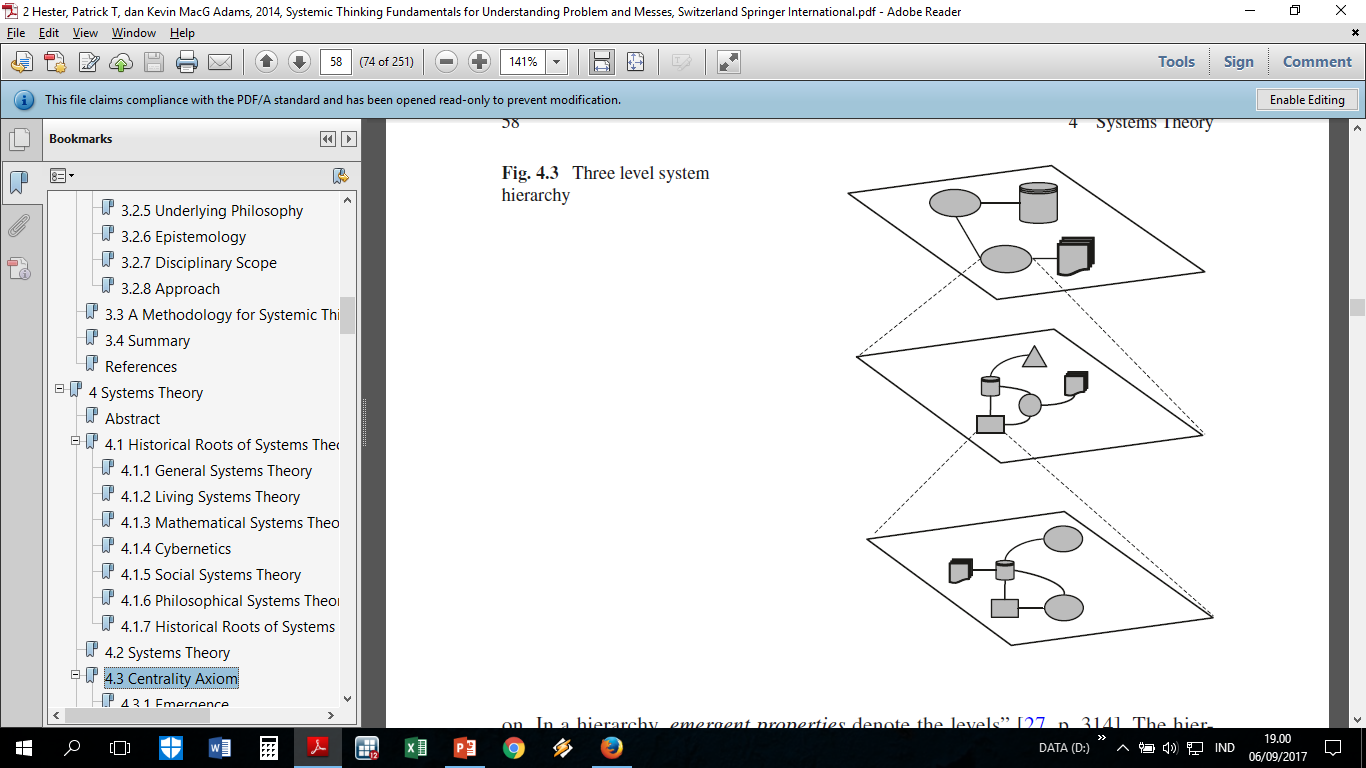 Prinsip Hierarchy
Keseluruhan sistem dibentuk dari subsistem, dimana subsistem tersebut terbentuk dari sub subsistem dan seterusnya
Berdasarkan prinsip ini, maka:
Dalam merancang sistem, sebaiknya dimulai dari sistem yang tertinggi hirarkinya
Dalam menganalisis sistem, sebaiknya sistem dipecah-pecah menjadi subsistem yang kecil, dipahami, dan dibentuk kembali dengan sistem
Hester & Adams (2014, hal. 57-58)
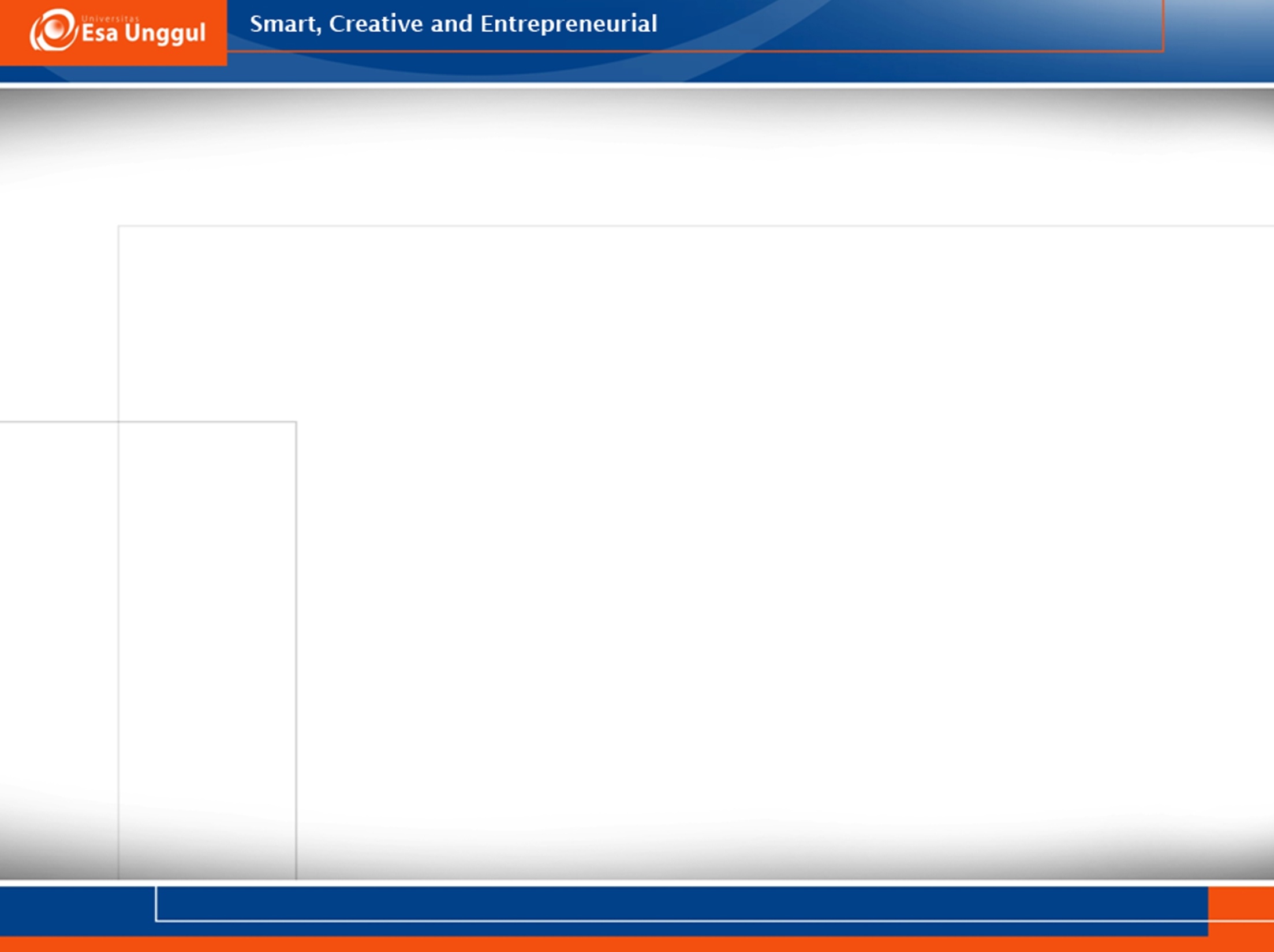 Centrality axiom (Aksioma Terpusat) - 3
Prinsip Communication and Control
Kinerja operasional sistem dipengaruhi oleh Komunikasi dan Kontrol.
Tanpa ada komunikasi, maka kinerja operasional sistem tidak mungkin diperoleh
Prinsip Kontrol memungkinkan Sistem untuk dapat beradaptasi dengan lingkungan dan tetap layak beroperasi
Hester & Adams (2014, hal. 58)
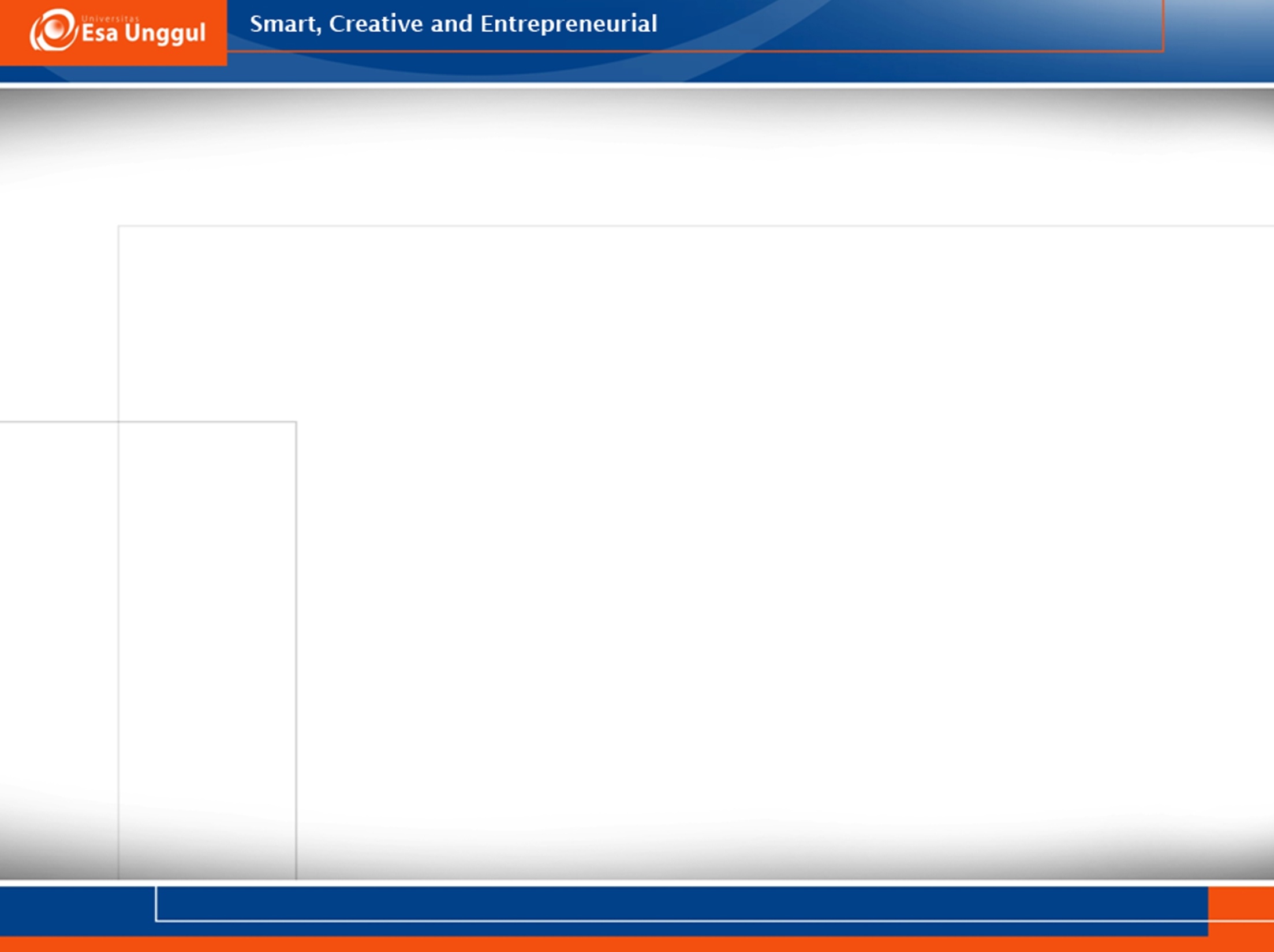 Contextual axiom (Aksioma Kontekstual)
Sistem mendapat informasi dari lingkungan dan faktor-faktor di sekelilingnya
Terdiri dari 3 prinsip: Holism, Darkness, dan Complementary
Prinsip Holism (keseluruhan)
Untuk memahami sebuah sistem, jangan hanya melihat pada fungsi dari bagian-bagiannya, melainkan pada keseluruhan sistem tersebut
Prinsip Darkness (kegelapan)
Tidak ada sistem yang dapat diketahui secara keseluruhan disebabkan keterbatasan daya observasi manusia
Prinsip Complementary (komplementer)
Untuk mempelajari sebuah sistem secara lengkap, tidak cukup hanya memahami satu sudut pandang dari sistem tersebut
Hester & Adams (2014, hal. 52)
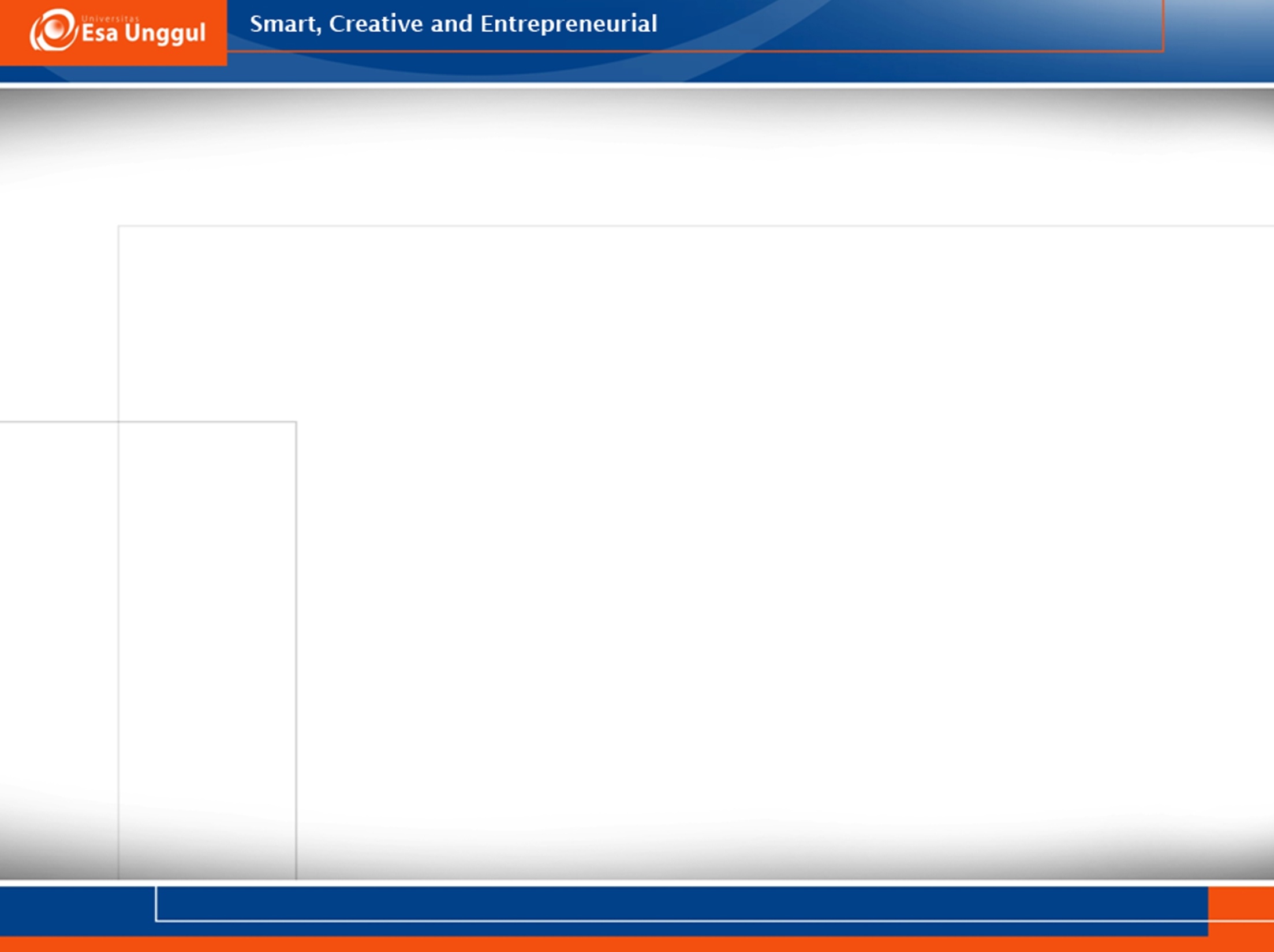 Goal axiom (Aksioma Tujuan) - 1
Sistem mencapai tujuan spesifik dengan perilaku tertentu dan menggunakan cara-cara tertentu. 
Terdiri dari 6 prinsip: Equifinality, Multifinality, Purposive behavior, Satisficing, Finite causality, dan Viability
Prinsip Equifinality
Setiap sistem terbuka (mis: sistem kehidupan manusia) akan mencapai tujuan yang sama, meskipun berasal dari “tempat” yang berbeda
Prinsip Multifinality
Setiap sistem tertutup (mis: sistem yang dibuat oleh manusia) akan mencapai tujuan yang berbeda, meskipun berasal dari “tempat” yang sama
Open systems
Closed systems
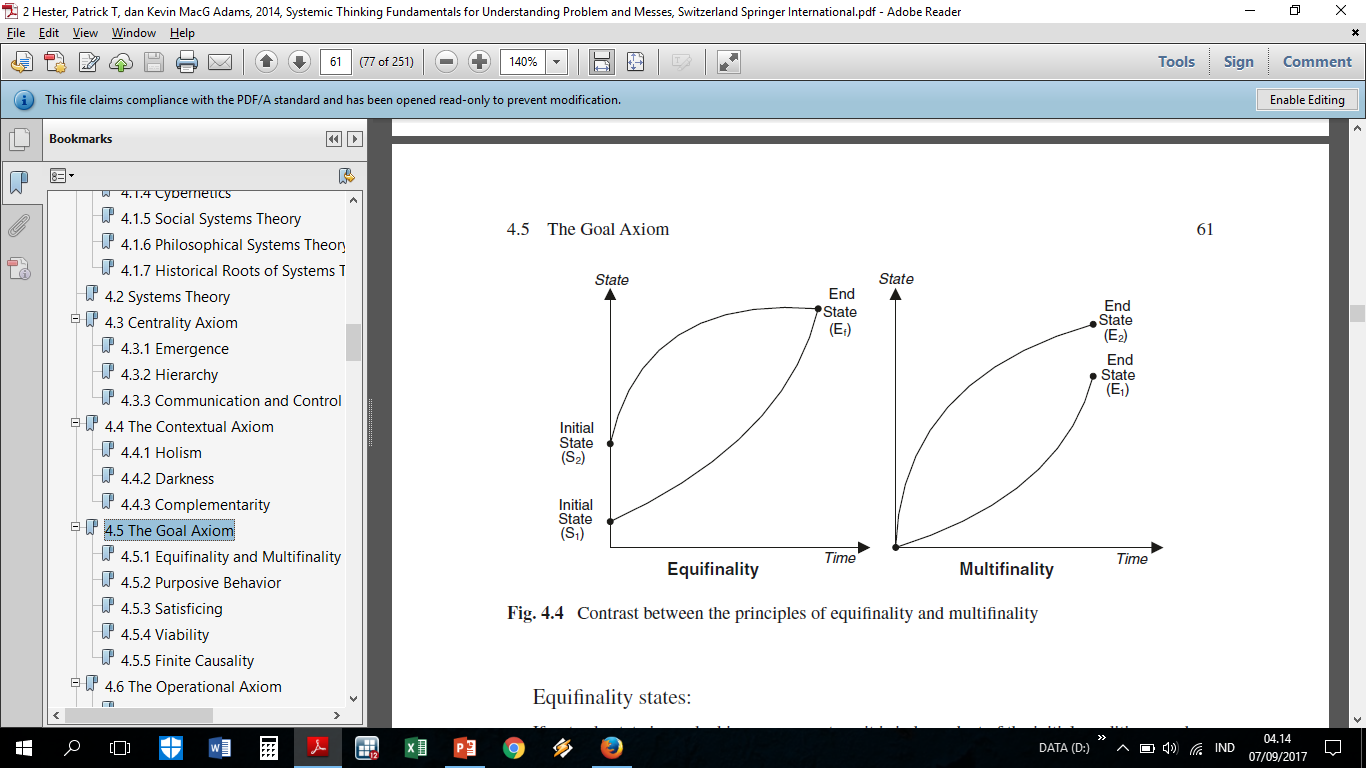 Hester & Adams (2014, hal. 60-61)
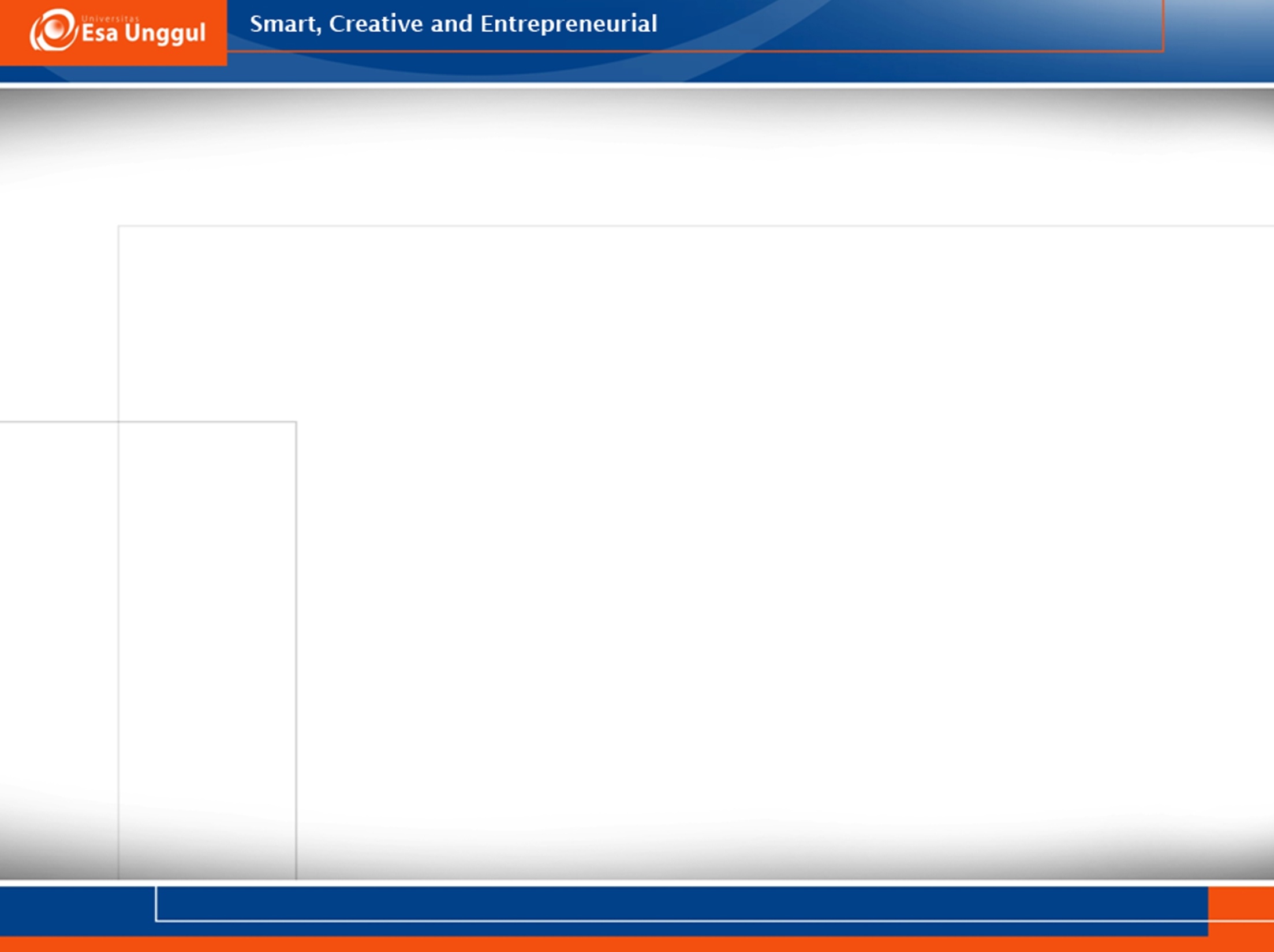 Goal axiom (Aksioma Tujuan) - 2
Prinsip Purposive Behavior (Perilaku bertujuan)
Setiap sistem memiliki “perilaku” yang dilakukan untuk mencapai tujuan sistem
Pada sistem tertutup atau sistem yang dibuat manusia (seperti: sistem dalam organisasi), purposive behavior merupakan turunan dari misi, tujuan, dan sasaran.
Prinsip Satisficing (Memuaskan)
Setiap sistem terbuka (manusia) berusaha mencapai tujuan yang paling memuaskan, sedang siste tertutup berusaha mencapai tujuan yang optimal.
Prinsip Finite Causality (Hasil yang terbatas)
Setiap produk/hasil yang dibuat oleh sistem akan terbatas karena terdapat batasan untuk mencapainya
Hester & Adams (2014, hal. 61)
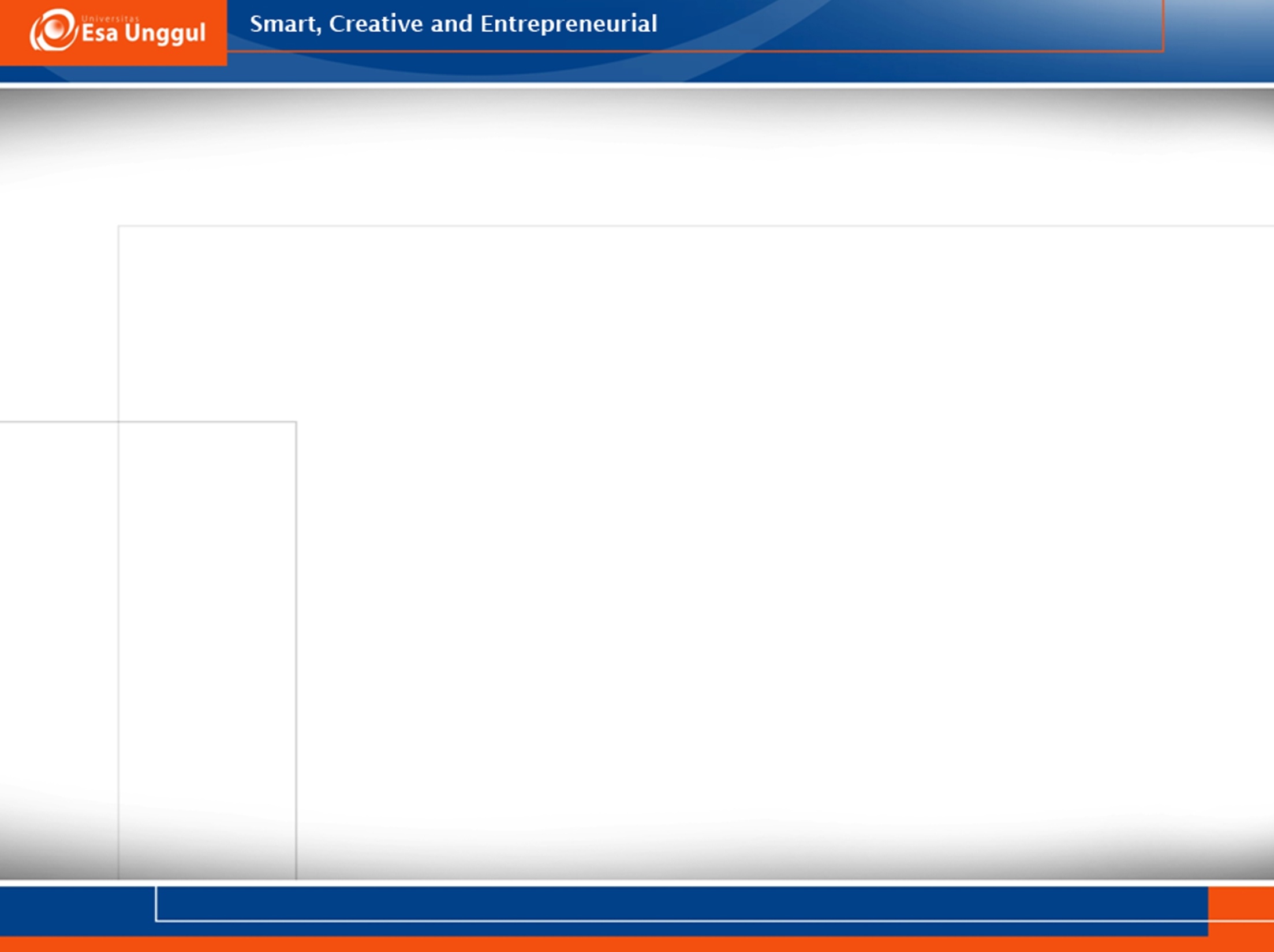 Goal axiom (Aksioma Tujuan) - 3
Prinsip Viability (Kelayakan)
Setiap sistem harus menyeimbangkan 2 dimensi yaitu perubahan (change) dan pengawasan (control).
Perubahan (change) terdiri dari 2 kutub yaitu otonomi dan integrasi
Setiap sistem harus memiliki kemampuan untuk menyelesaikan tujuan (disebut Otonom), namun
Setiap sistem juga tidak bisa berjalan sendiri, dan harus bergabung dengan sistem lain untuk mencapai tujuan (disebut Integrasi)
Pengawasan (control) terdiri dari 2 kutub yaitu adaptasi dan stabilitas
Setiap sistem harus menyesuaikan diri dengan lingkungan (disebut Adaptasi), namun
Setiap sistem akan mengalami ketidakstabilan bila melakukan adaptasi (disebut Stabilitas)
Hester & Adams (2014, hal. 62)
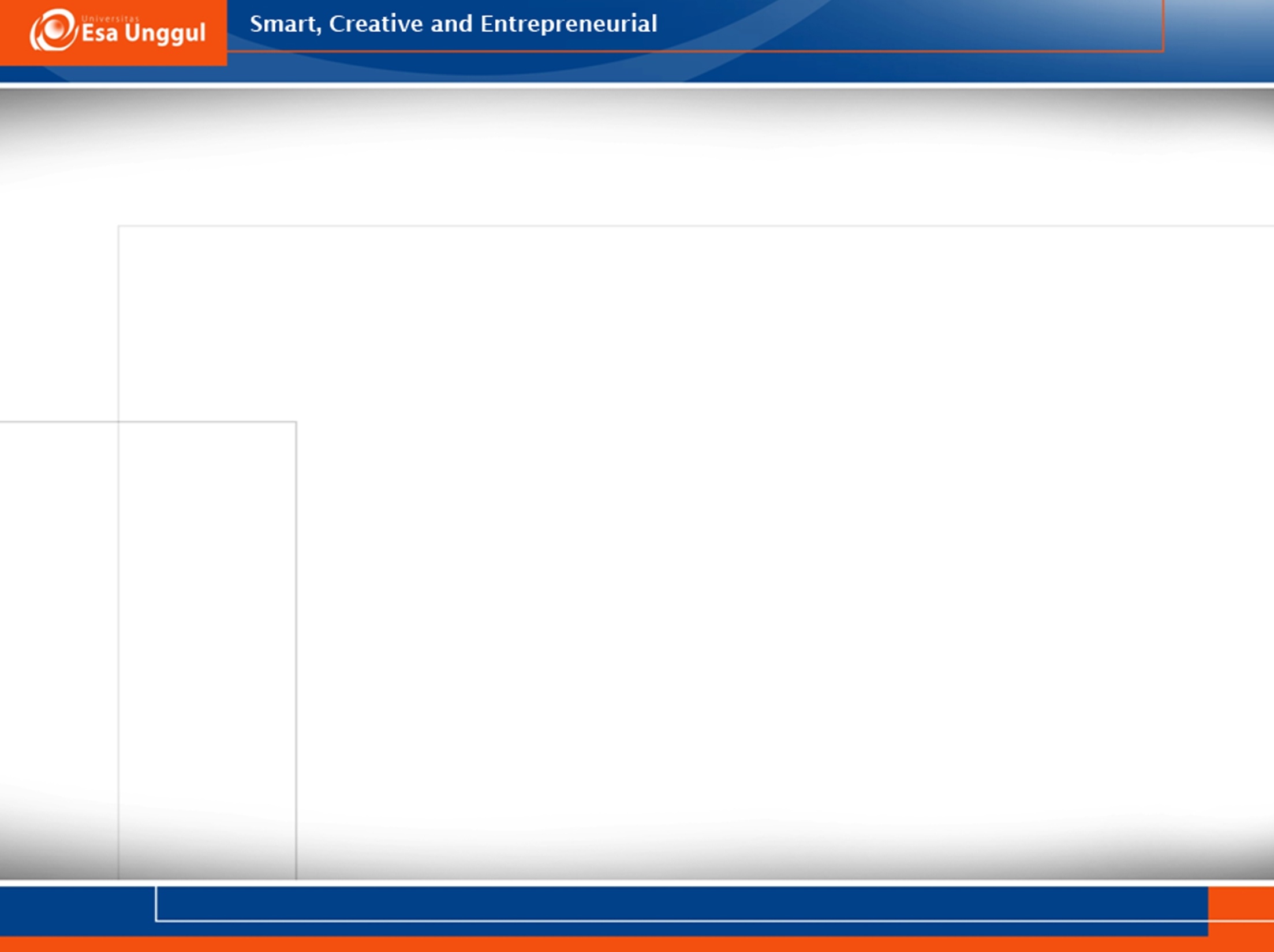 Operational axiom (Aksioma Operasional) - 1
Setiap sistem ketika beroperasional atau menunjukkan kinerja harus dilihat secara natural (in situ)
Terdiri dari 7 prinsip: Dynamic equilibrium, Relaxation time, Basins of stability, Self-organization, Homeostatis & homeorhesis, Suboptimization, dan Redundancy
Prinsip Dynamic equilibrium (Keseimbangan dinamis)
Setiap sistem akan mengalami kondisi keseimbangan (kembali ke titik semula) dan akan bereaksi jika ada interaksi dari luar
Jika sistem mengalami keseimbangan, maka subsistem akan sama-sama mengalami keseimbangan
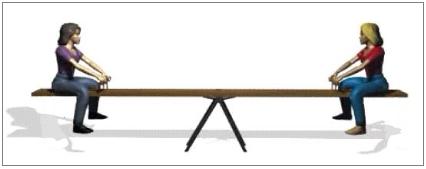 Hester & Adams (2014, hal. 63)
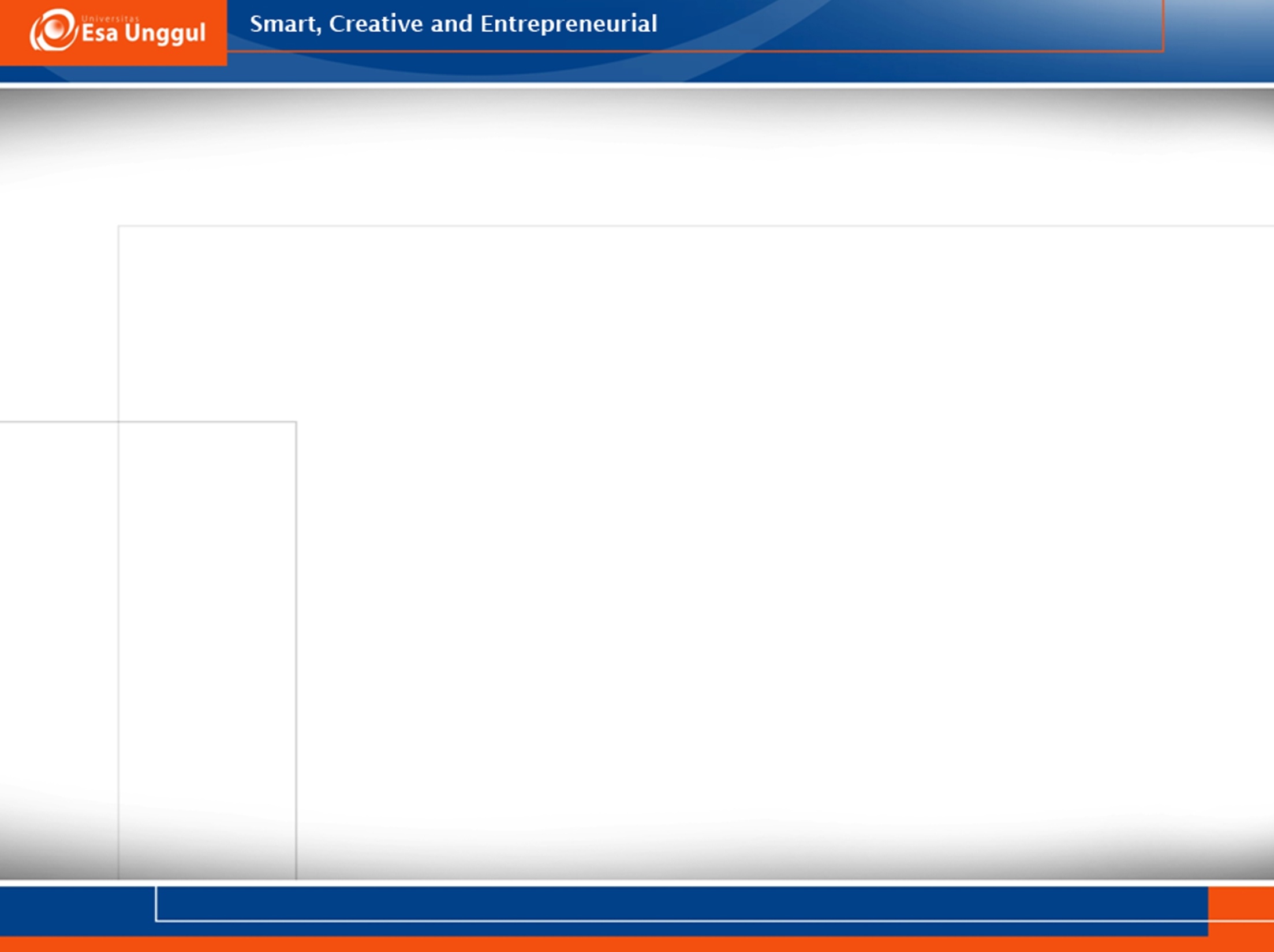 Operational axiom (Aksioma Operasional) - 2
Prinsip Relaxation time (waktu istirahat)
Setiap sistem akan berada pada posisi stabil (istirahat) bila waktu bagi sistem untuk berada dalam kondisi seimbang lebih pendek dibanding rata-rata waktu gangguan terhadap stabilitas sistem
Prinsip Basins of stability (“wadah” stabilitas)
Setiap sistem memiliki “tempat” untuk menampung stabilitas sistem yang digunakan untuk menghadapi kondisi tidak stabil (chaos). Tempat atau wadah ini diperoleh dengan menjaga agar proses terjadi secara berurutan (order). 
Prinsip Self-organization (Terorganisir secara mandiri)
Setiap sistem mampu menentukan struktur dan tampilannya sendiri, sehingga sulit bagi praktisi sistem untuk mengubah sistem karena ada “kekuatan” self-organization dalam sistem
Hester & Adams (2014, hal. 63-65)
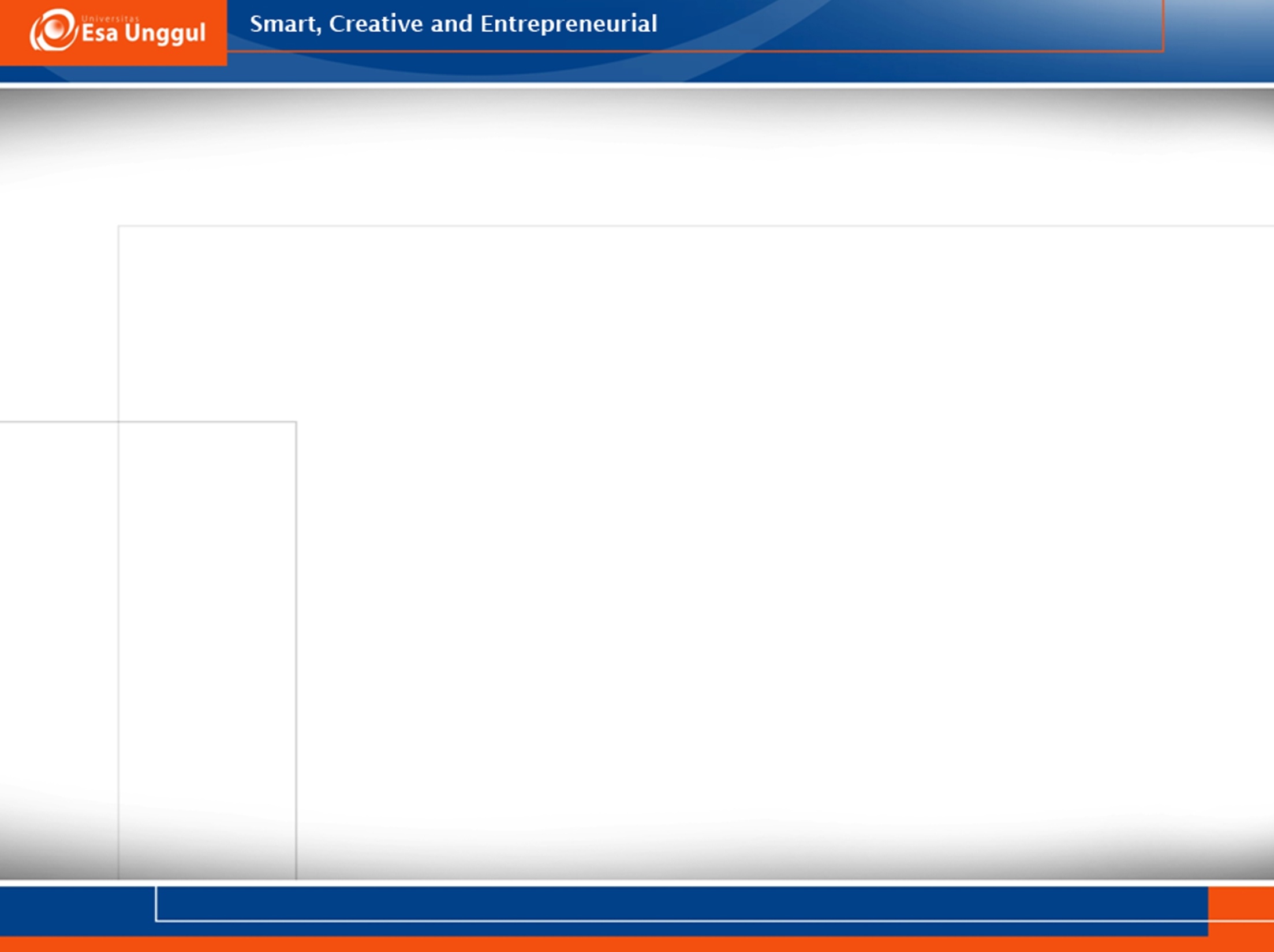 Operational axiom (Aksioma Operasional) - 3
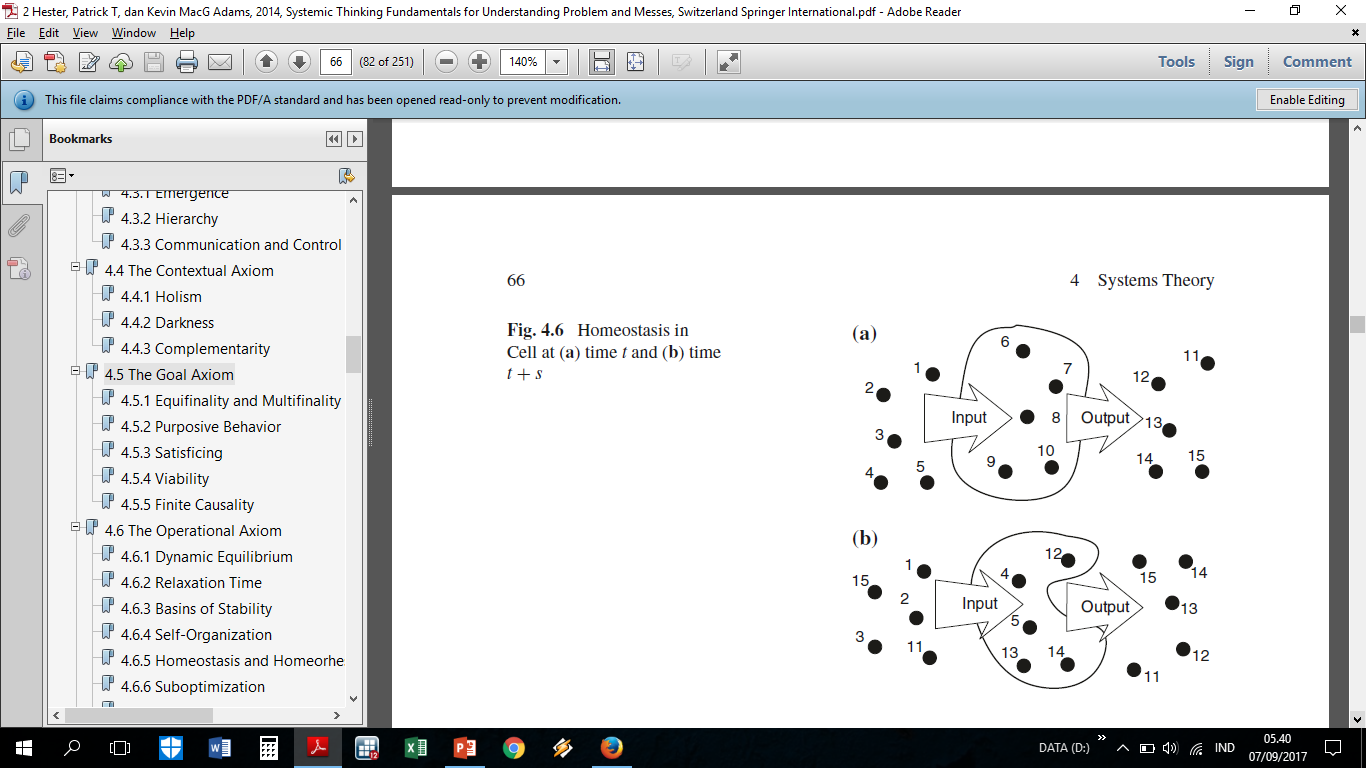 Prinsip Homeostatis dan Homeorhesis
Setiap sistem (termasuk sistem pada manusia) akan bereaksi untuk menjaga agar sistem (atau tubuh) tetap stabil 
Prinsip ini menjelaskan kenapa sistem secara sepintas terlihat sistem tidak berubah, padahal mengalami perubahan.
Homeostatis bersifat statis, sedangkan Homeorhesis bersifat dinamis
Sistem akan berusaha menjaga kestabilannya secara dinamis
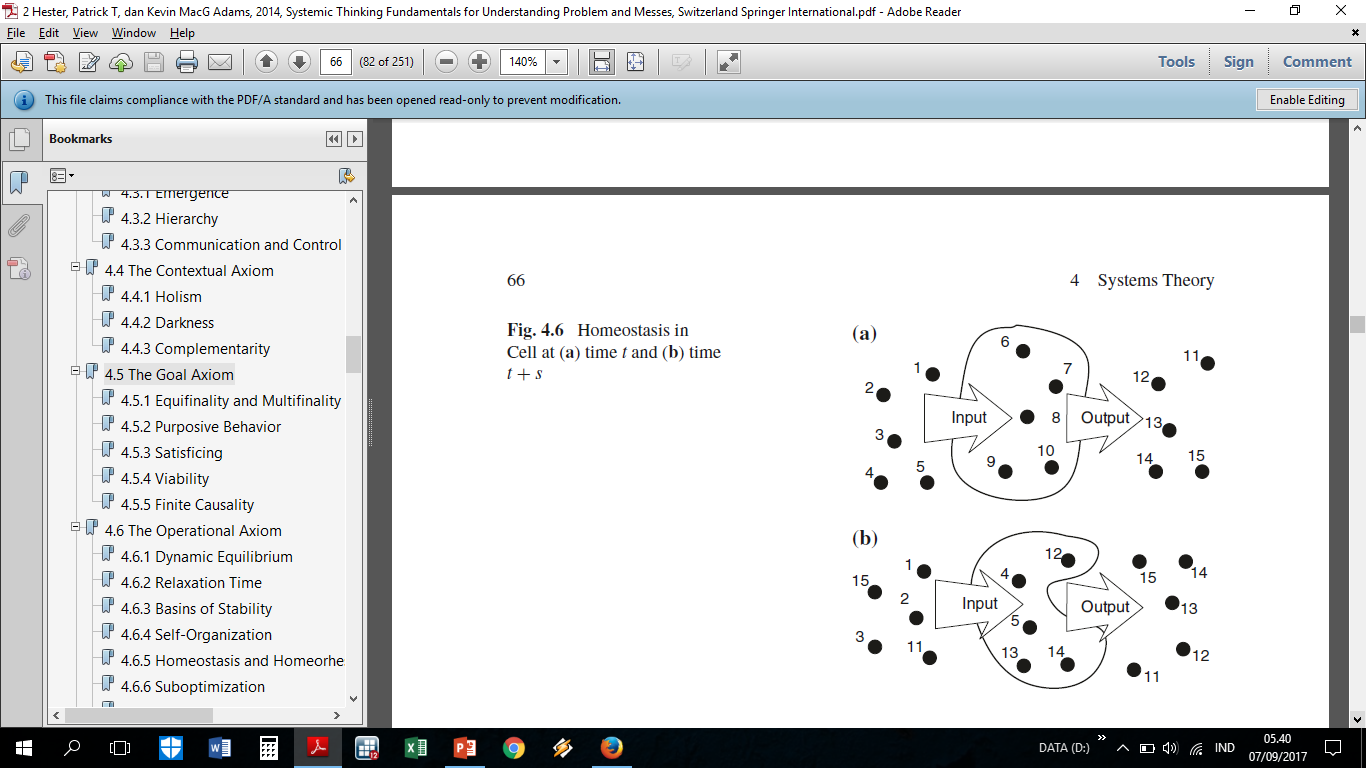 Hester & Adams (2014, hal. 63-65)
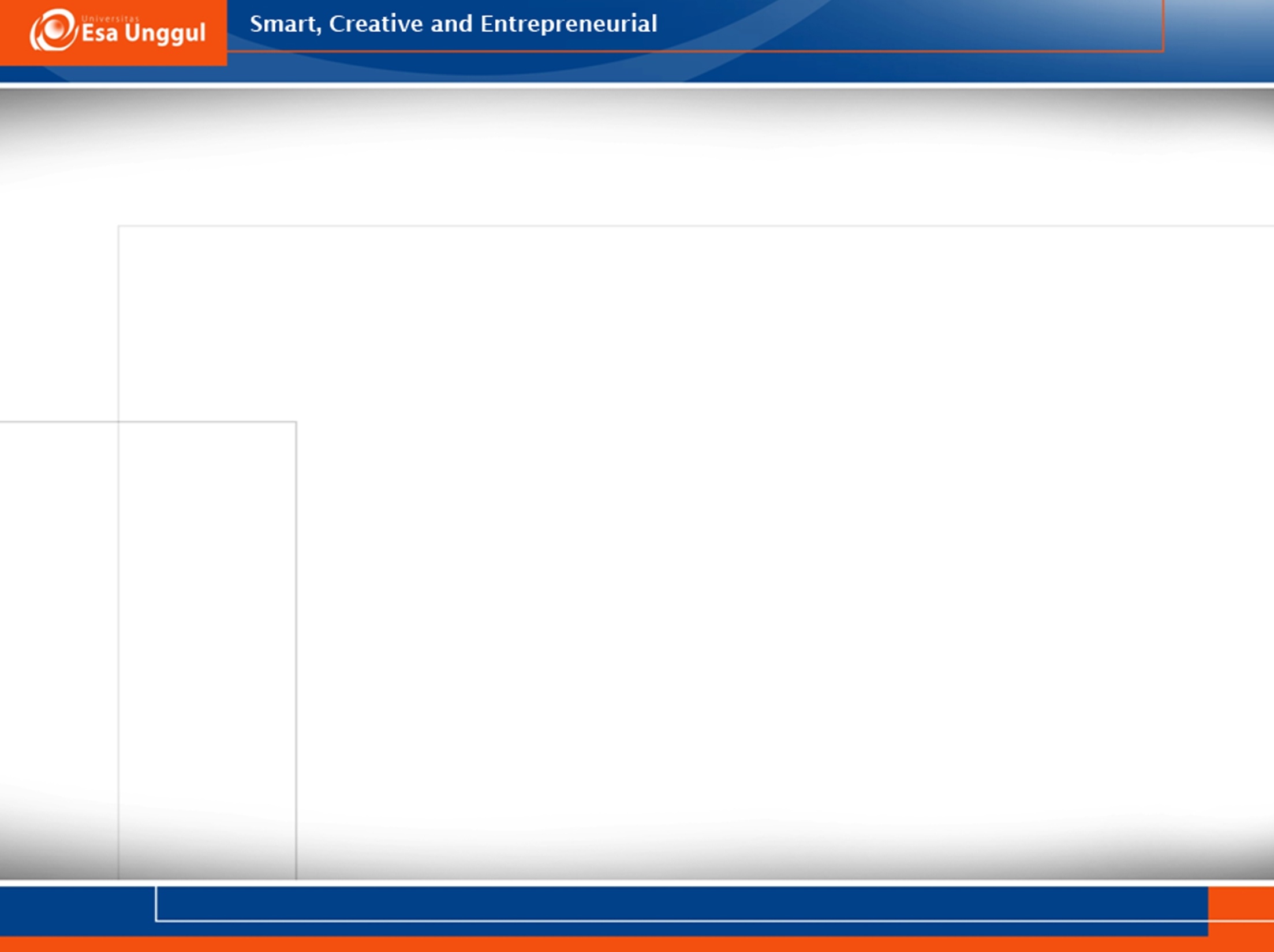 Operational axiom (Aksioma Operasional) - 3
Prinsip Suboptimization (Sub optimasi)
Setiap sistem secara keseluruhan tidak akan mencapai optimalisasi yang sempurna, meskipun sub sistem yang ada dibawahnya telah mencapai hasil yang optimal
Prinsip Redundancy (duplikasi)
Setiap sistem memiliki/memerlukan “duplikasi” atau kelebihan sumberdaya supaya bisa beroperasi dengan sukses
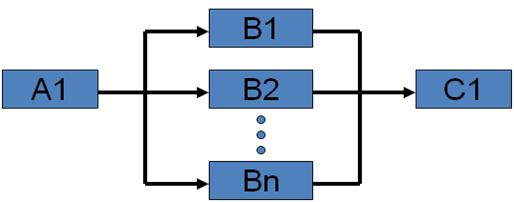 Hester & Adams (2014, hal. 66-67)
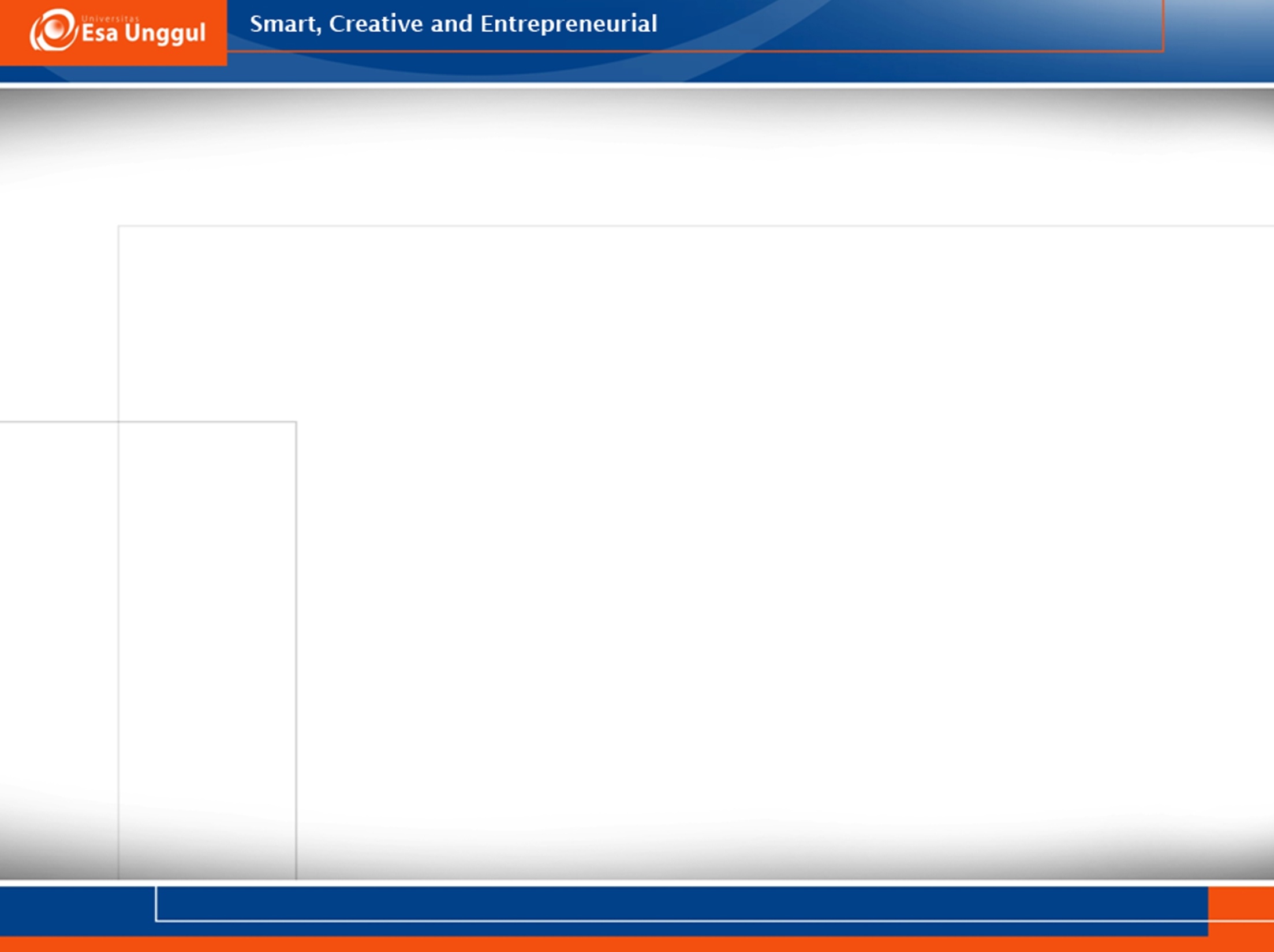 Viability axiom (Aksioma Kelayakan) - 1
Untuk menjamin agar sistem berjalan dengan baik (layak beroperasi), maka parameter kunci di dalam sistem tersebut harus dikendalikan
Terdiri dari 5 prinsip: Requisite variety, Requisite hierarchy, Feedback, Circular causality, dan Recursion
Prinsip Requisite variety (Kebutuhan akan variasi)
Setiap sistem memiliki variasi yang merupakan fungsi dari Input dan Output.
Pada sistem terbuka, jumlah viariasi tidak terbatas
Pada sistem tertutup, jumlah variasi terbatas. Salah satunya dihitung dengan formula V = Zn, dimana V = variasi, Z = Jumlah kemungkinan kondisi siste, dan n = jumlah elemen dalam sistem
Cara membatasi variasi:
Menentukan batas-batas sistem
Membuat kebijakan
Hester & Adams (2014, hal. 67-68)
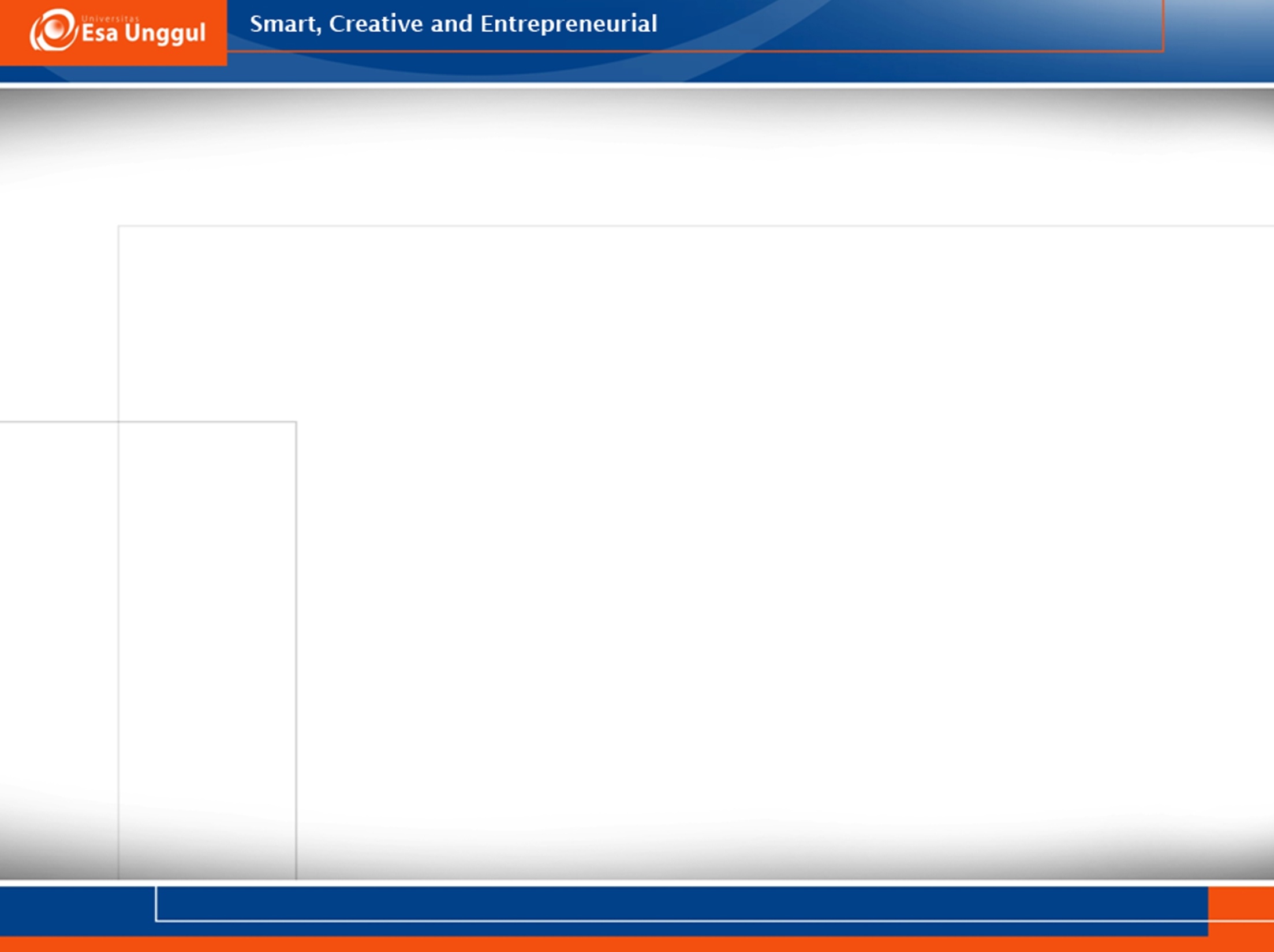 Viability axiom (Aksioma Kelayakan) - 2
Prinsip Requisite Hierarchy (kebutuhan akan hirarki)
Pada suatu sistem yang tidak terdapat regulasi/aturan untuk menentukan variasi sistem, maka dapat diatasi dengan menggunakan hirarki sistem
Variasi akan semakin tinggi pada hirarki sistem yang terbawah
Prinsip Feedback (Umpan balik)
Setiap sistem (tertutup dan terbuka) menggunakan feedback untuk mengontrol perilaku dalam sistem dan menangkal gangguan yang tidak diharapkan
Feedback merupakan prinsip dasar sibernetik 
Prinsip Circular causality (Sebab Akibat yang berlanjut)
Setiap sistem akan memberi dampak/pengaruh kepada sistem lainnya, dan seterusnya akan memberi dampak pada sistem yang lain
Prinsip Recursion (Proses balik)
Karakteristik atau regulasi yang ada pada level lebih rendah akan mempengaruhi karakteristik pada level selanjutnya
Hester & Adams (2014, hal. 63-65)
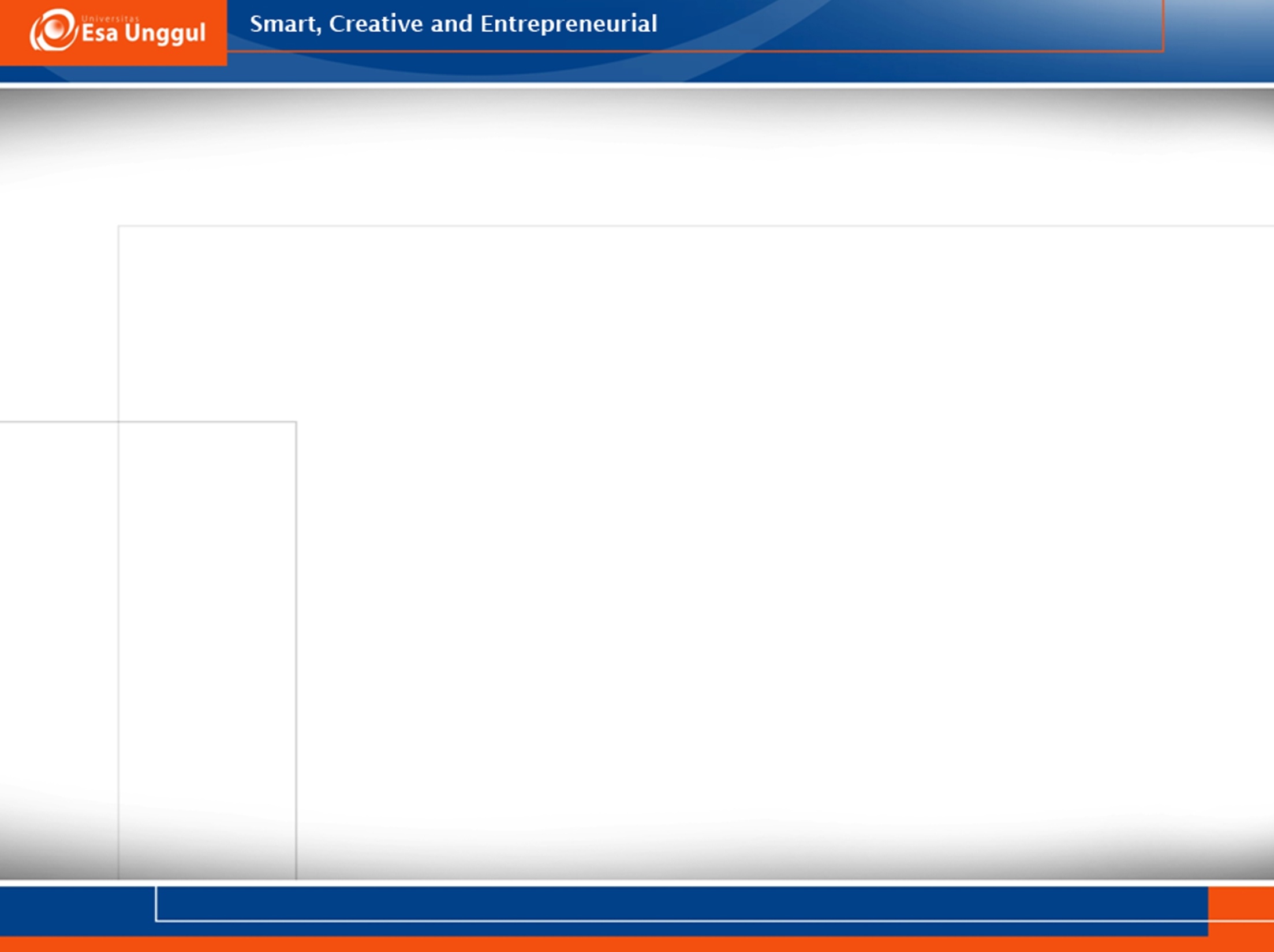 Design axiom (Aksioma Rancangan) - 1
Suatu sistem tertutup dapat direncanakan, diarahkan dan dikembangkan dengan memodifikasi sumberdaya yang dimiliki dan hubungan antar elemen dalam sistem.
Terdiri dari 5 prinsip: Requisite parsimony, Requisite saliency, Minimum critical specification, dan Pareto.
Prinsip Requisite parsimony (Kebutuhan akan keterbatasan)
Setiap tujuan, sasaran, konsep, hirarki, konfigurasi, tingkat desain dan sebagainya yang ada dalam sistem sebaiknya berada dalam jumlah terbatas yaitu antara 5 s/d 9 (Law of requisite parsimony)
Hal berdasarkan studi yang dilakukan oleh Miller yang menyatakan bahwa rata-rata batas jumlah obyek yang bisa diperhatikan, dan diingat secara cepat oleh manusia secara optimal adalah 7 (antara 5 s/d 9).
Hester & Adams (2014, hal. 69-70)
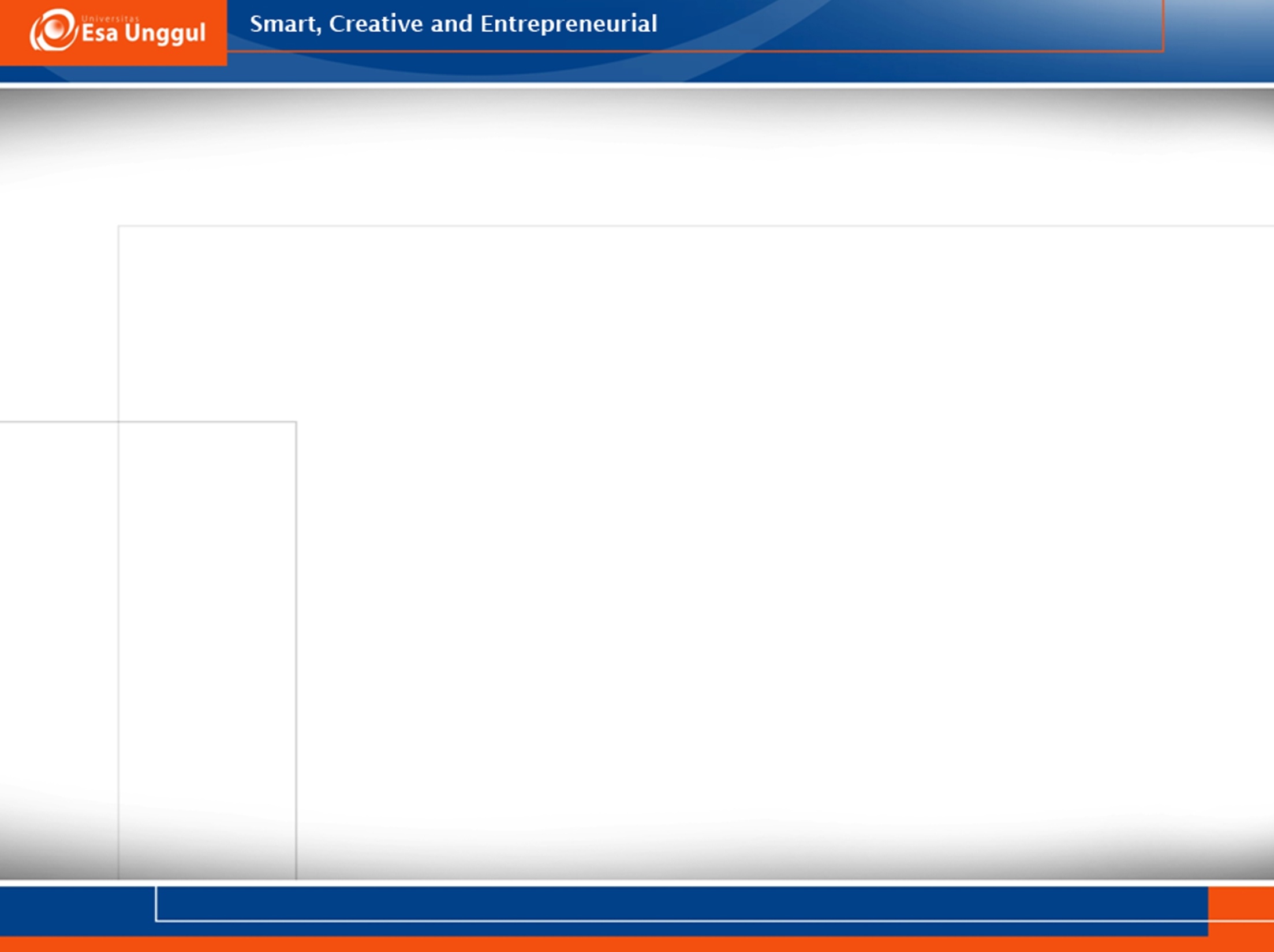 Design axiom (Aksioma Rancangan) - 2
Prinsip Requisite Saliency (kebutuhan akan atribut yang spesifik)
Setiap sistem memiliki “atribut-atribut” yang merupakan ciri khasnya dan setiap atribut tersebut memiliki ranking yang berbeda-beda
Prinsip Minimum Critical Specification (Spesifikasi kritis yang terendah)
Sebuah sistem memiliki spesifikasi kritis (tujuan, sasaran, dsb) yang telah ditetapkan seminimal mungkin sesuai dengan kebutuhan sistem 
Prinsip Pareto
Pada hampir seluruh sistem, 80% output sistem dihasilkan oleh 20% input, sebaliknya 20% output dihasilkan oleh 80% sumberdaya/input
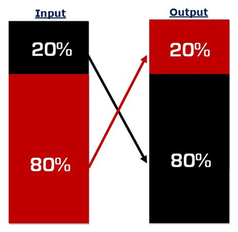 Hester & Adams (2014, hal. 69-71)
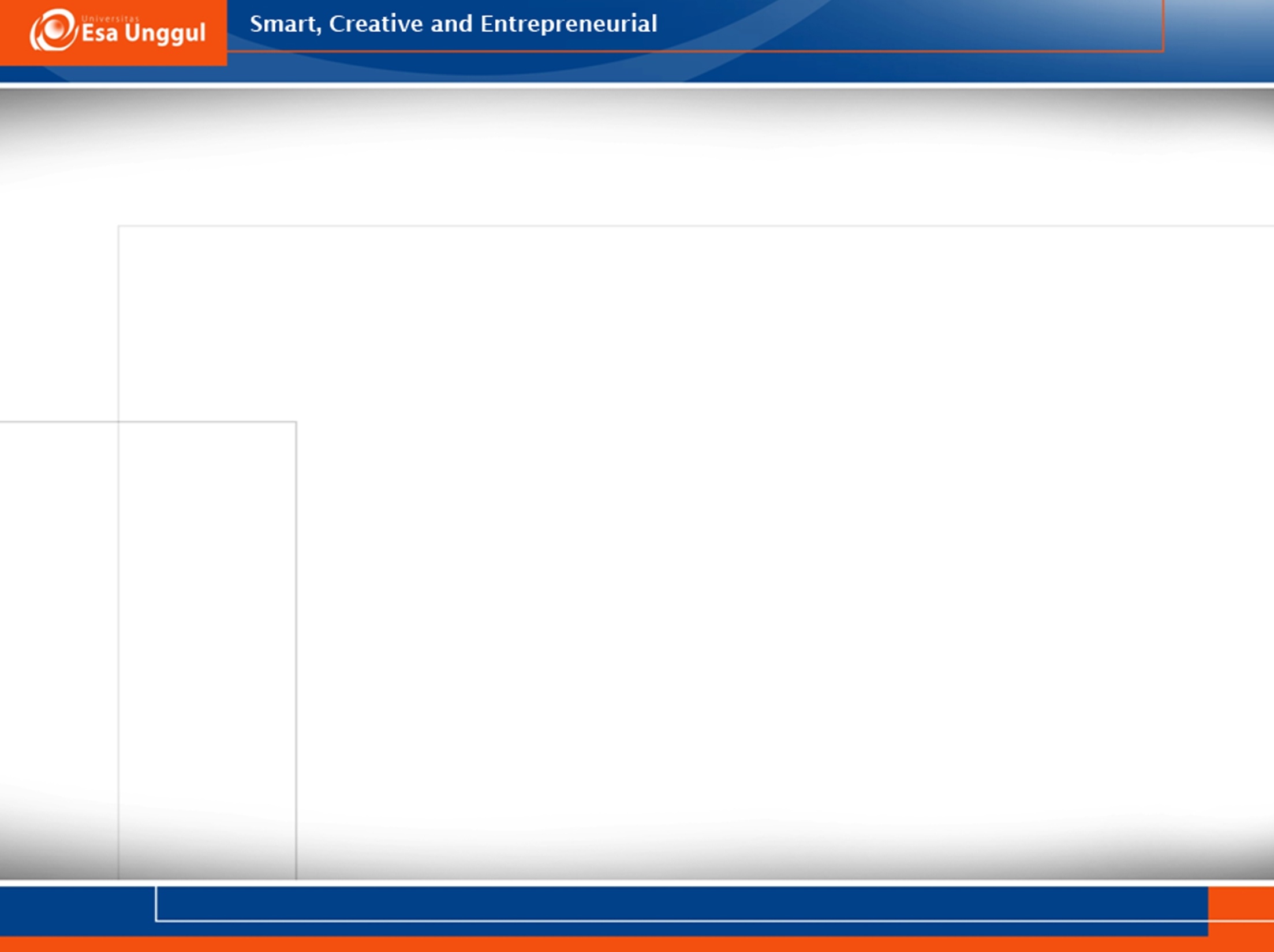 Information axiom (Aksioma Informasi) - 1
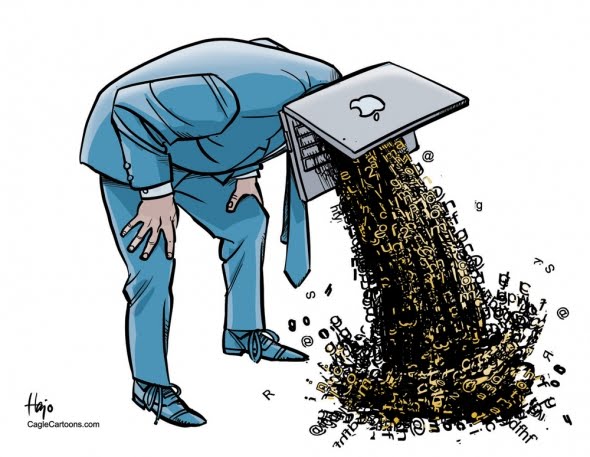 Suatu sistem akan menciptakan, memproses, mentransfer, dan memodifikasi informasi. Prinsip ini berupaya menjelaskan bagaimana informasi mempengaruhi sistem
Terdiri dari 3 prinsip: Information redundancy, Redundancy of potential command, dan Finagle’s Laws of Information.
Prinsip Information redundancy (Duplikasi informasi)
Pada setiap sistem akan terjadi pengulangan/duplikasi informasi
Efek negatif dari duplikasi informasi: terjadi pemborosan tempat (spamming)
Efek positif dari duplikasi informasi: dapat digunakan sebagai metode untuk mendeteksi kesalahan     
Prinsip Redundacy of potential command (Duplikasi perintah penting)
Pada setiap sistem akan terjadi duplikasi perintah yang terjadi secara serial, dan ini akan mengefektifkan kinerja sistem
Hester & Adams (2014, hal. 71-72)
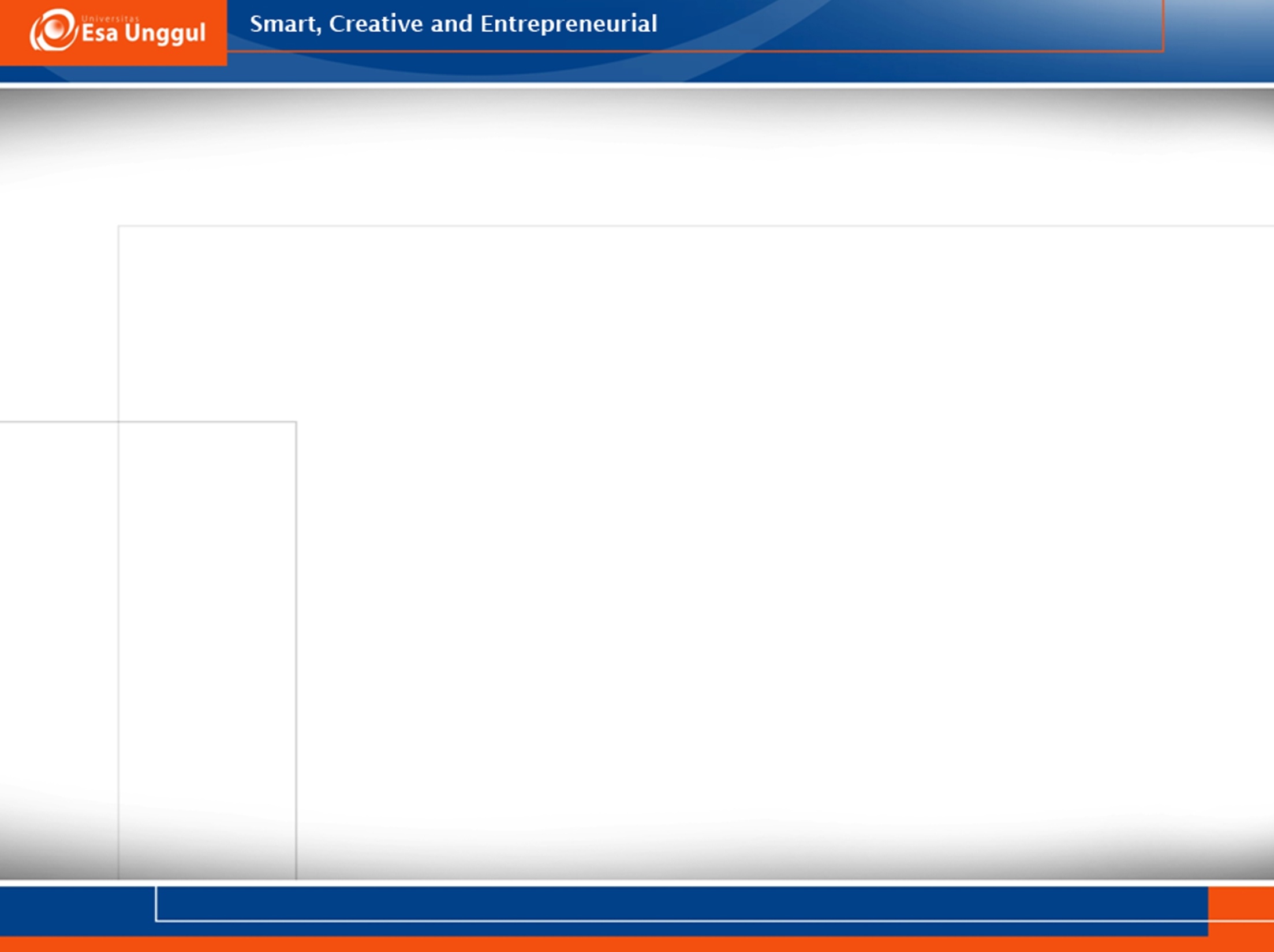 Information axiom (Aksioma Informasi) - 2
Prinsip Finagle’s Law of Information (Hukum Informasi dari Finagle)
Hukum ini sebenarnya adalah pepatah yang secara umum sudah diterima dan diaplikasikan oleh pada Ahli Kesehatan Masyarakat
Hukum Finagle menyatakan:
Informasi yang Anda miliki, pada dasarnya adalah informasi yang tidak Anda inginkan
Informasi yang Anda inginkan, pada dasarnya adalah informasi yang tidak Anda butuhkan
Informasi yang Anda butuhkan, pada dasarnya adalah informasi yang tidak dapat Anda peroleh
Informasi yang dapat Anda biayai, pada dasarnya lebih besar dari yang ingin Anda bayar
Pada sistem dengan kompleksitas/kekacauan yang tinggi, hampir tidak butuhkan data, informasi, dan literatur pengetahuan yang akurat untuk mengambil keputusan
Hester & Adams (2014, hal. 69-71)
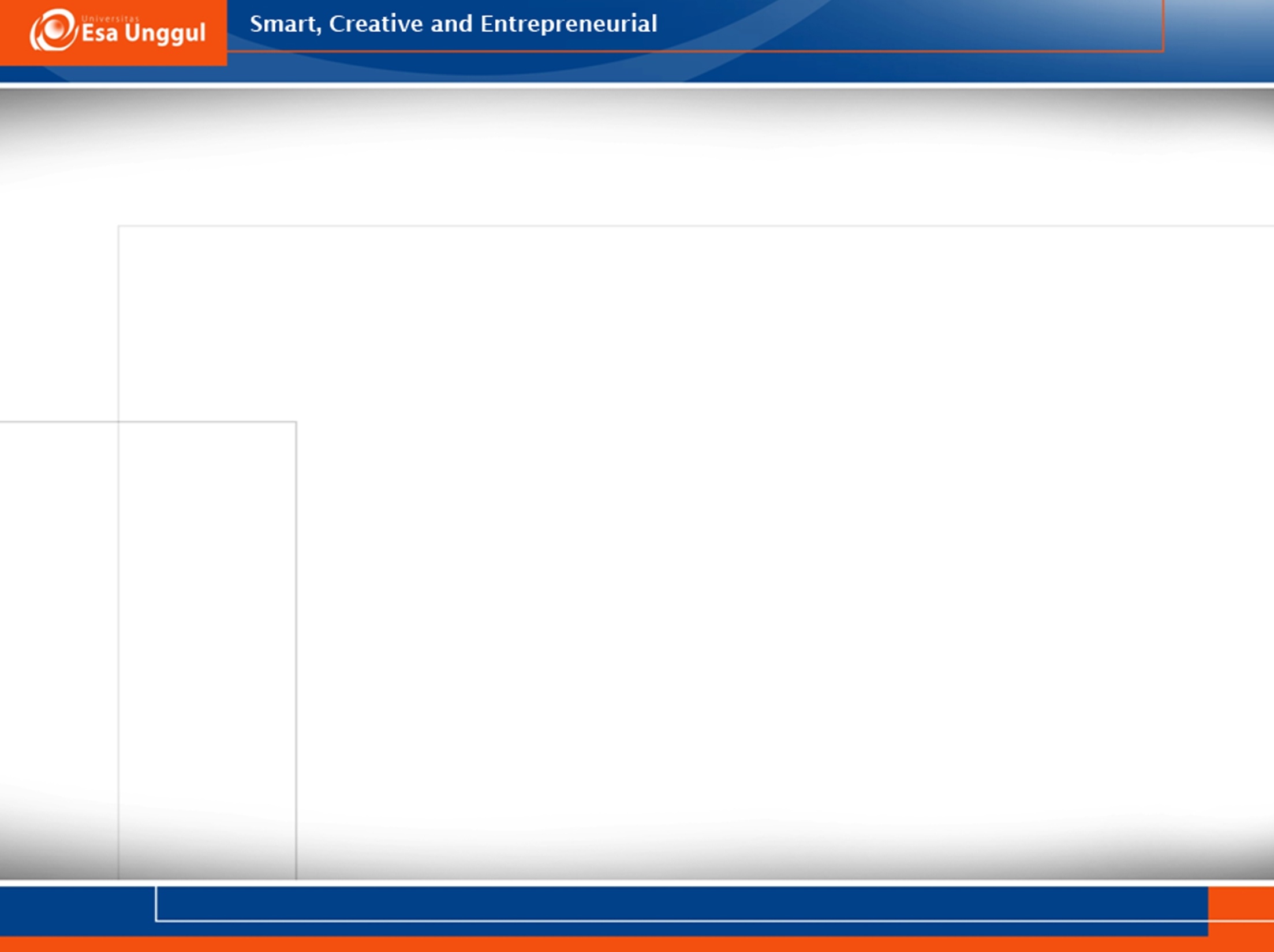 TERIMA KASIH